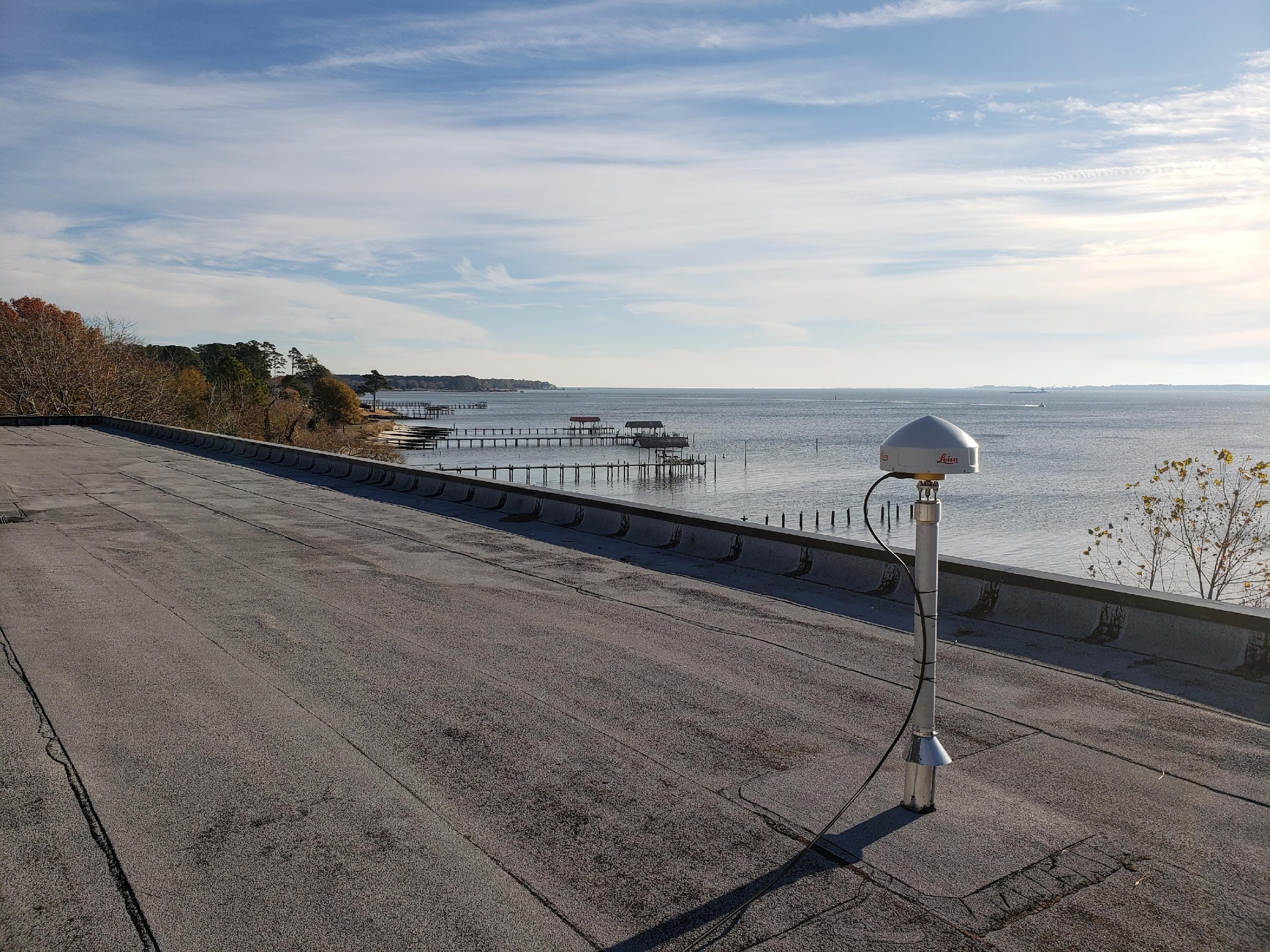 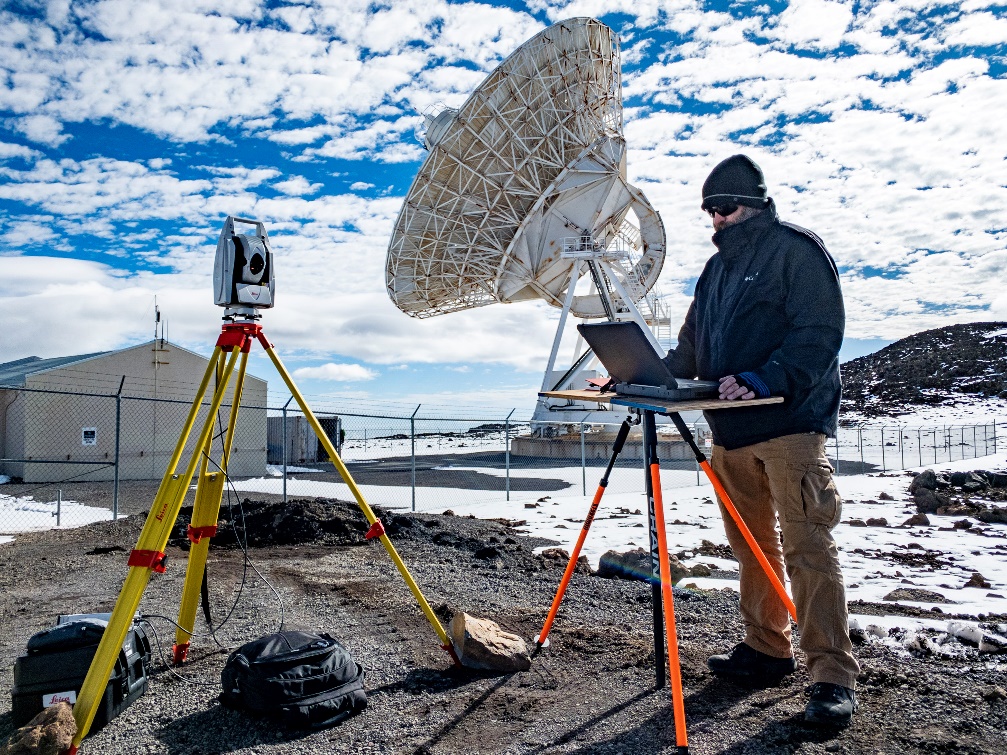 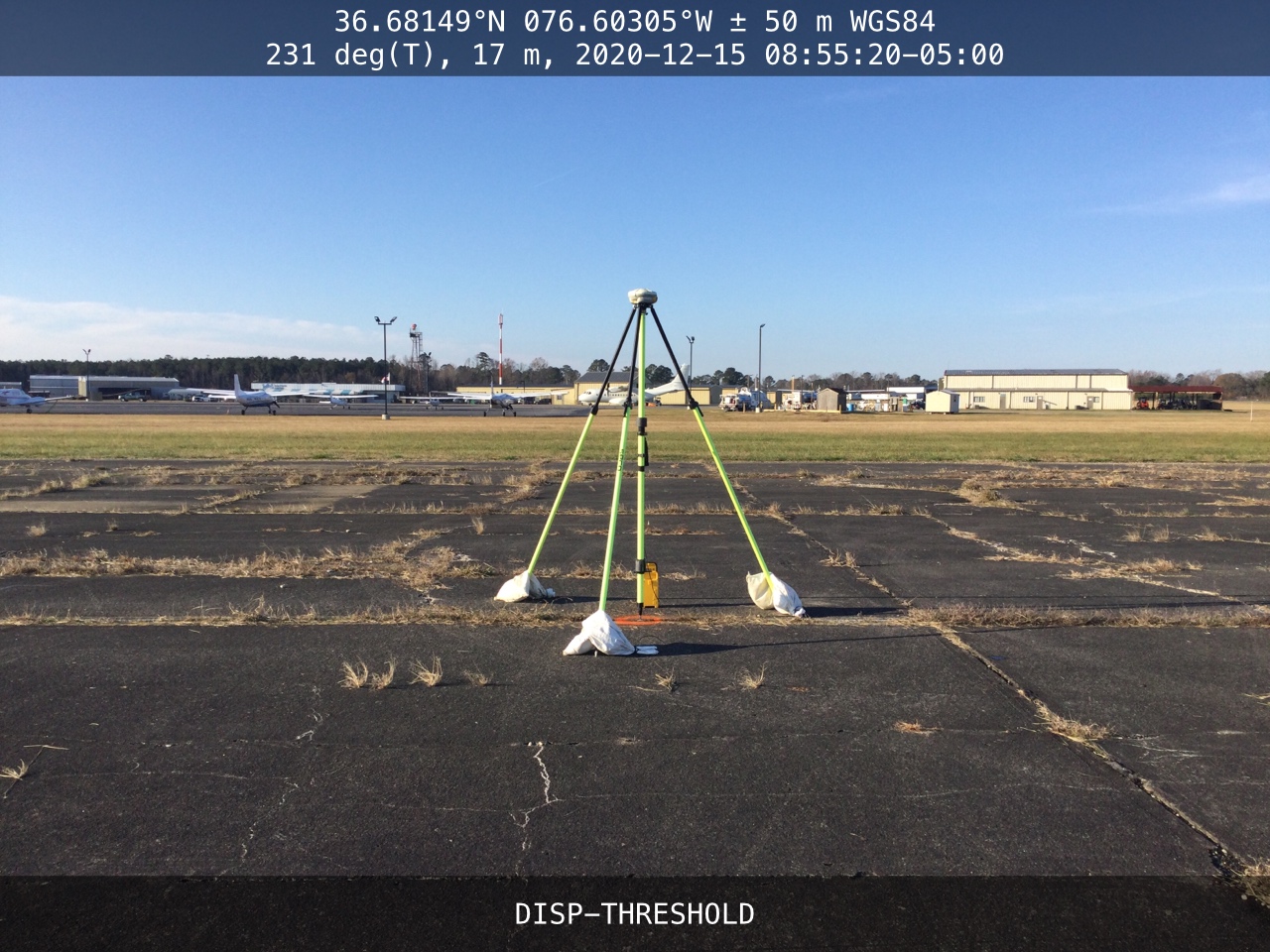 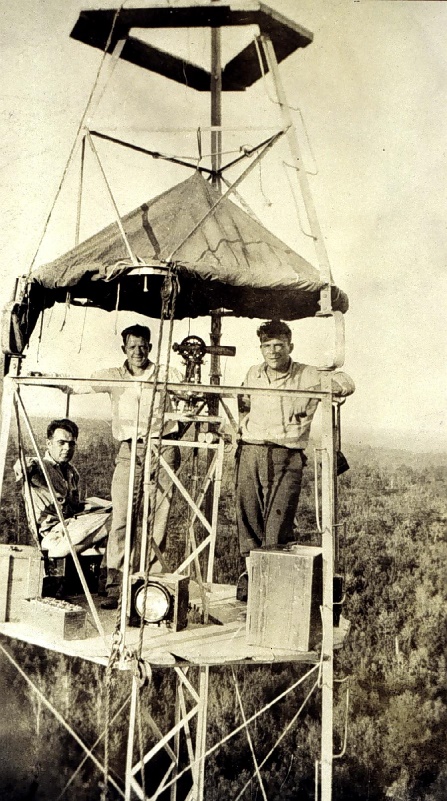 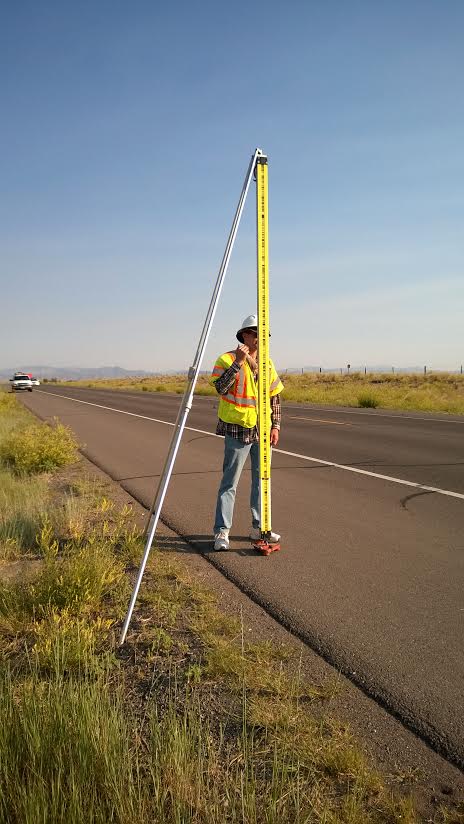 NGS Field Operations Modernizing in Many Ways

FIG Working Week 2023
May 31, 2023

Ryan Hippenstiel, PLS
NGS Field Ops Branch Chief
Standard Work
Responsible for the collection and processing of surveying data for various NOAA missions.

Coastal Mapping Program ground support
GNSS observations for to support VDATUM
FAA/NGS Aeronautical Survey Program (ASP)
Campaign Surveys (GSVS, IGLD, ChesBay, GeMS)
Grav-D and NOAA Vessel Support
IERS & Foundation CORS local tie surveys
Support of technical manuals and survey protocols
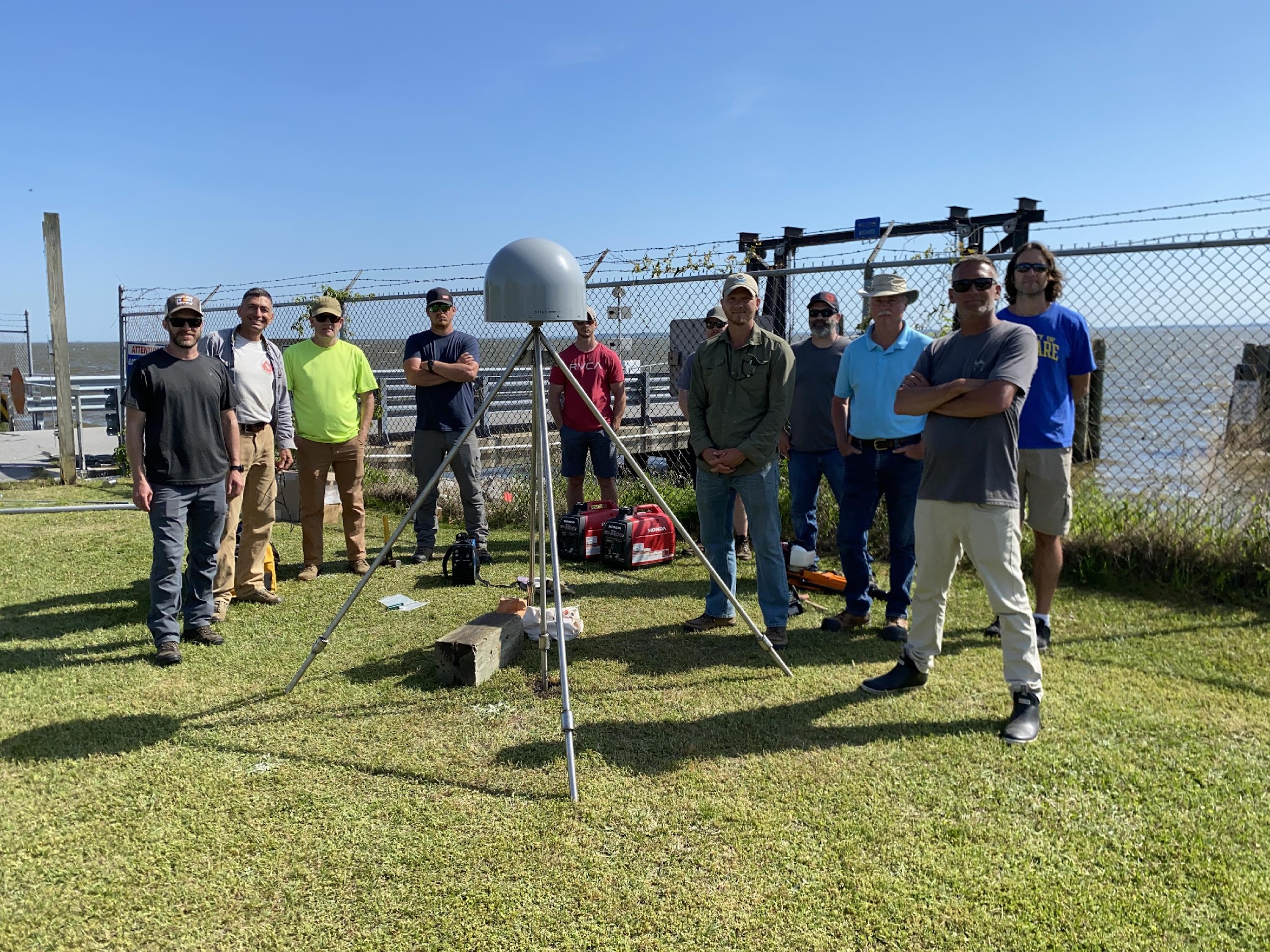 Existing Products
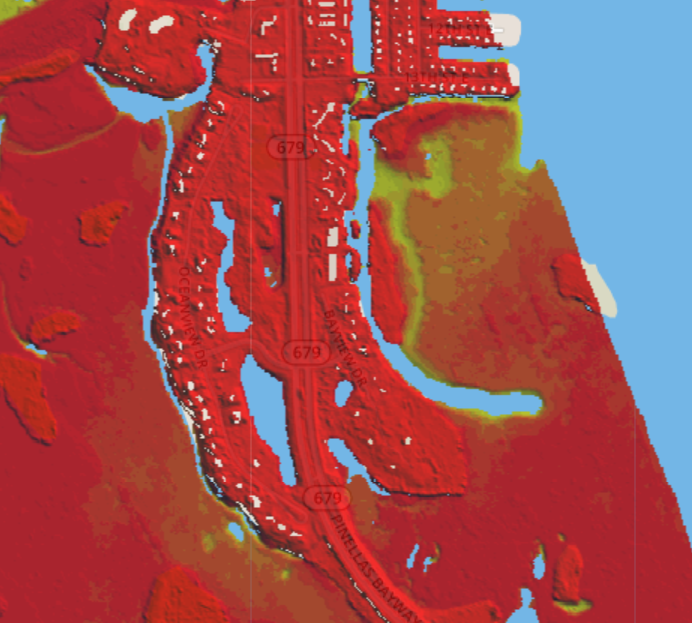 NGS utilizes real-time GNSS for QA/QC on collection of remotely sensed data
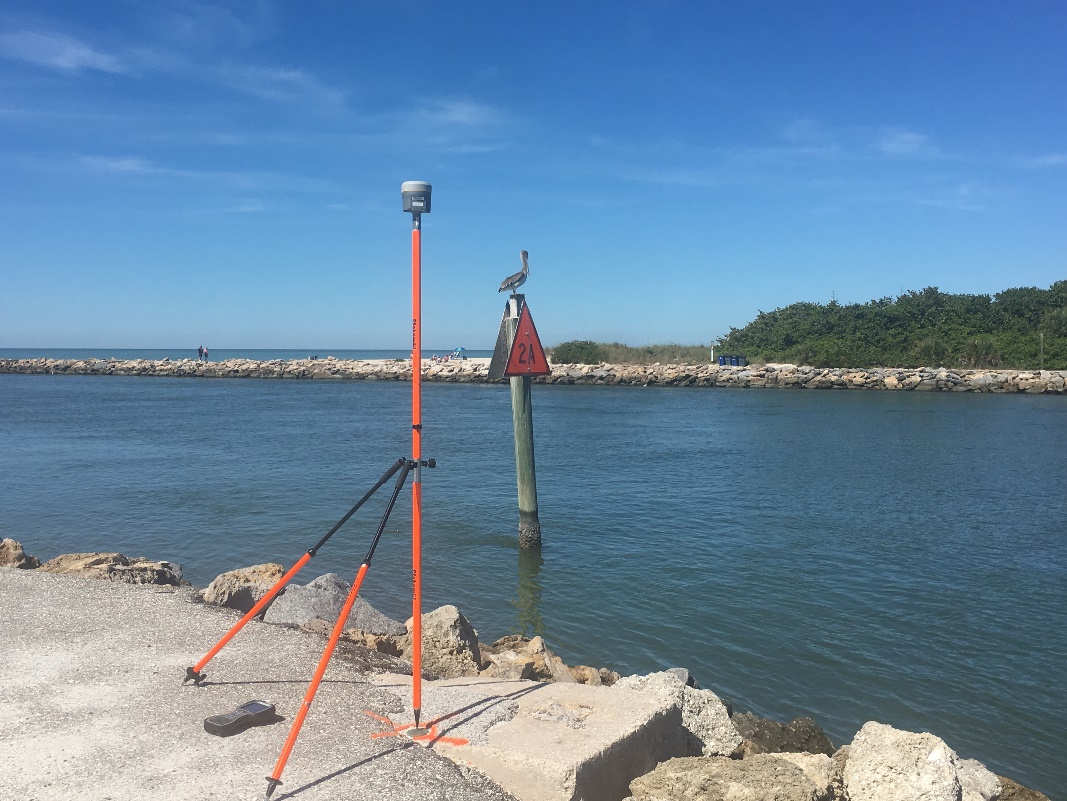 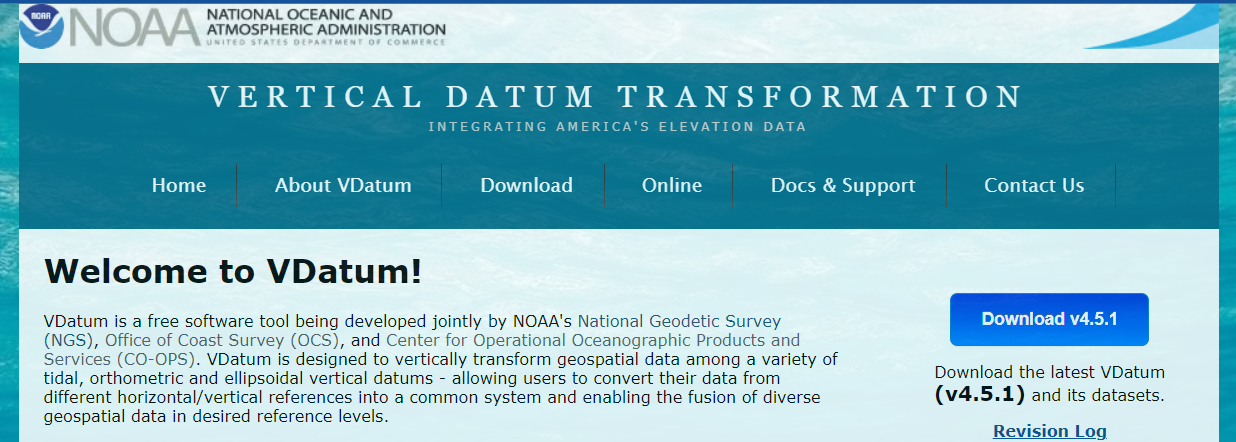 Transformation Tools
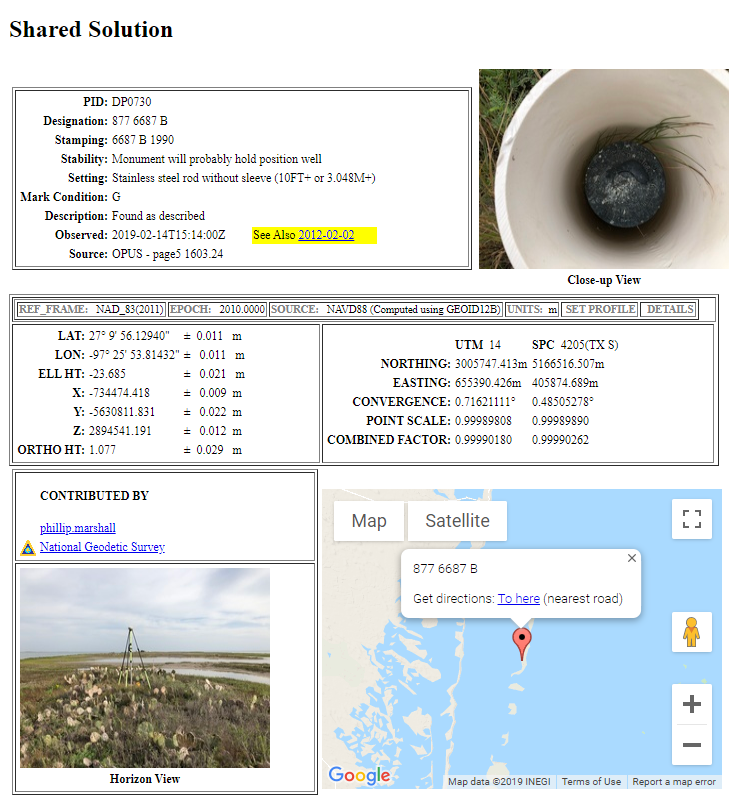 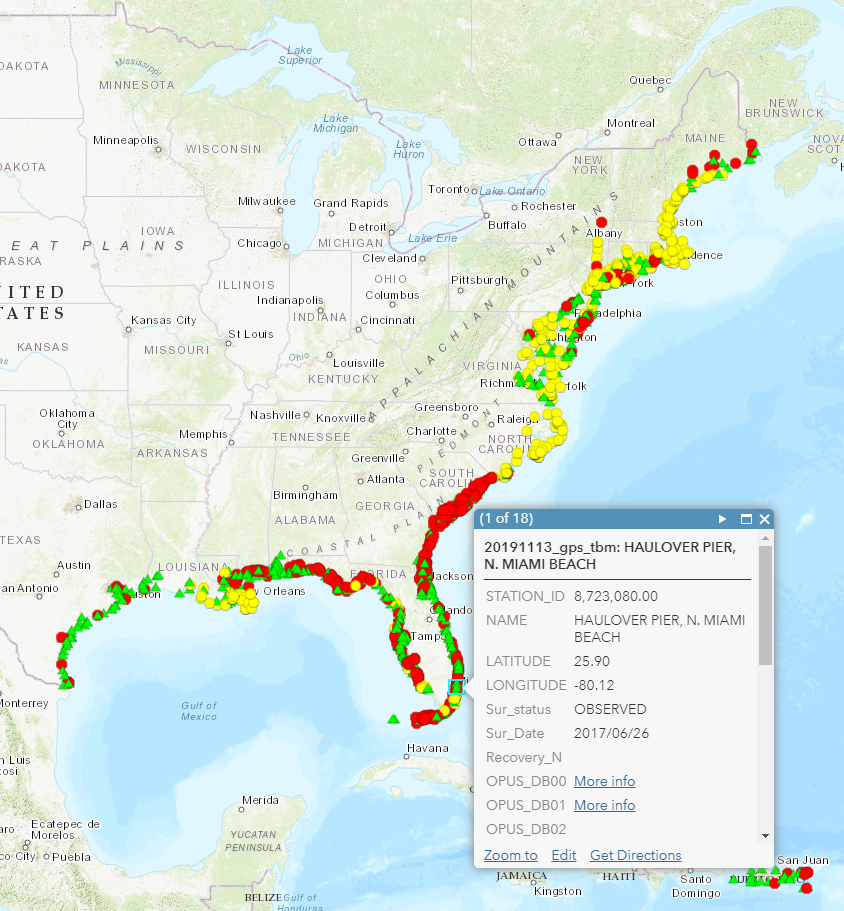 Thousands of marks at tidal stations have been recovered and shared
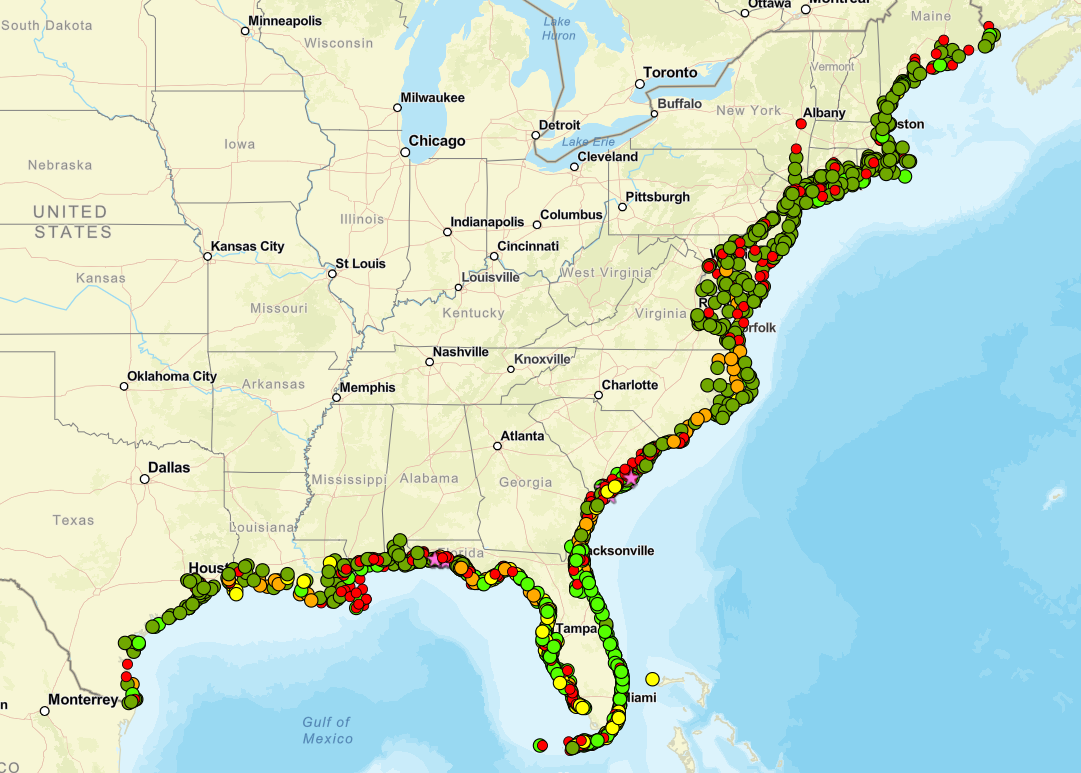 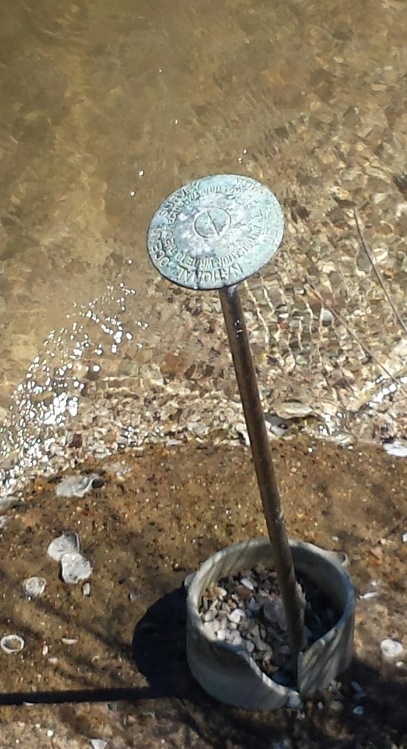 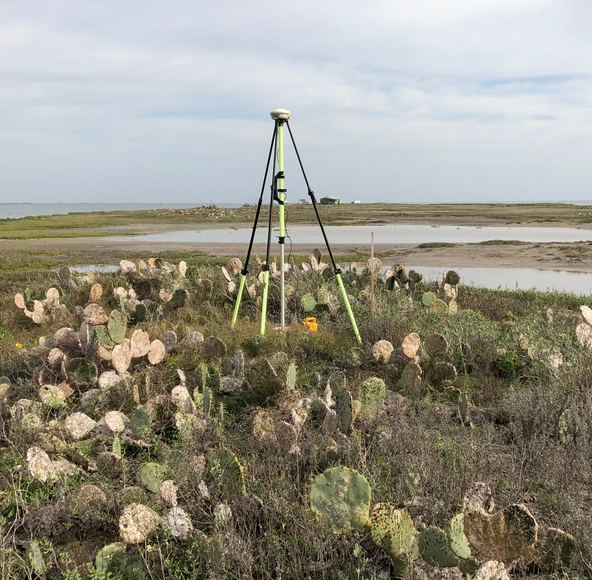 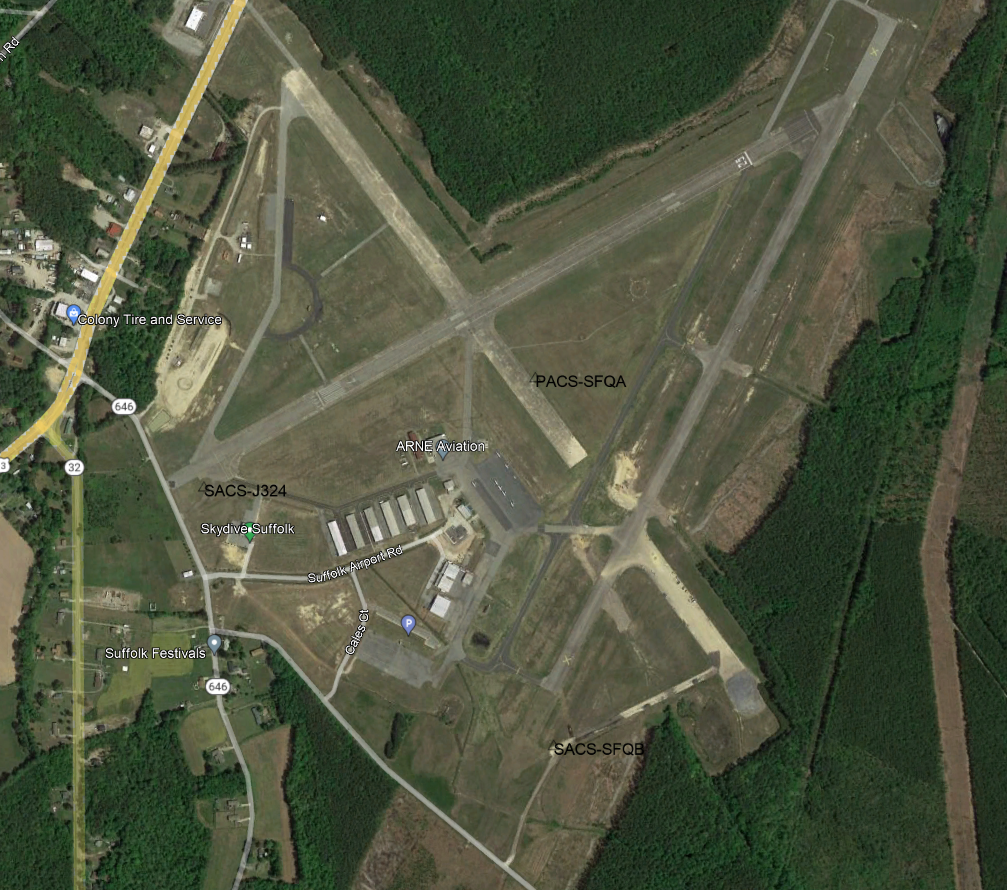 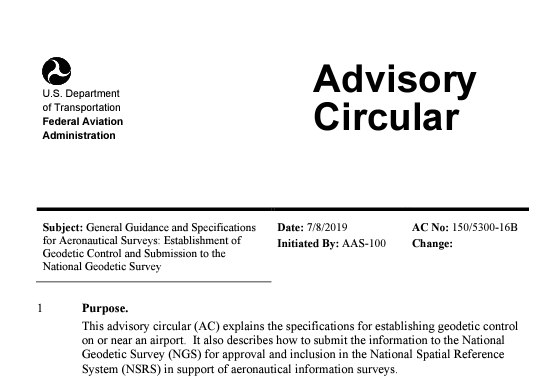 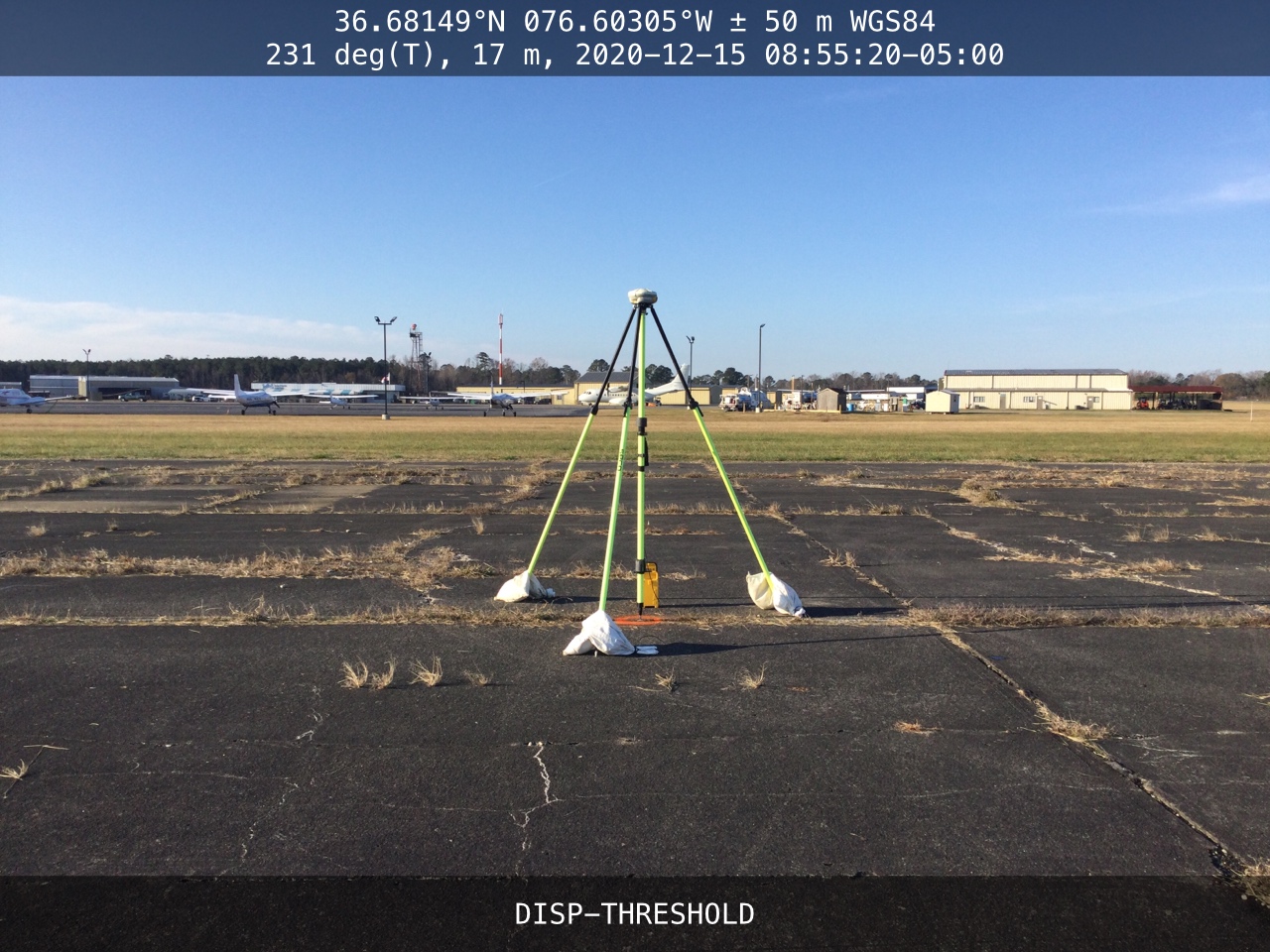 ASP
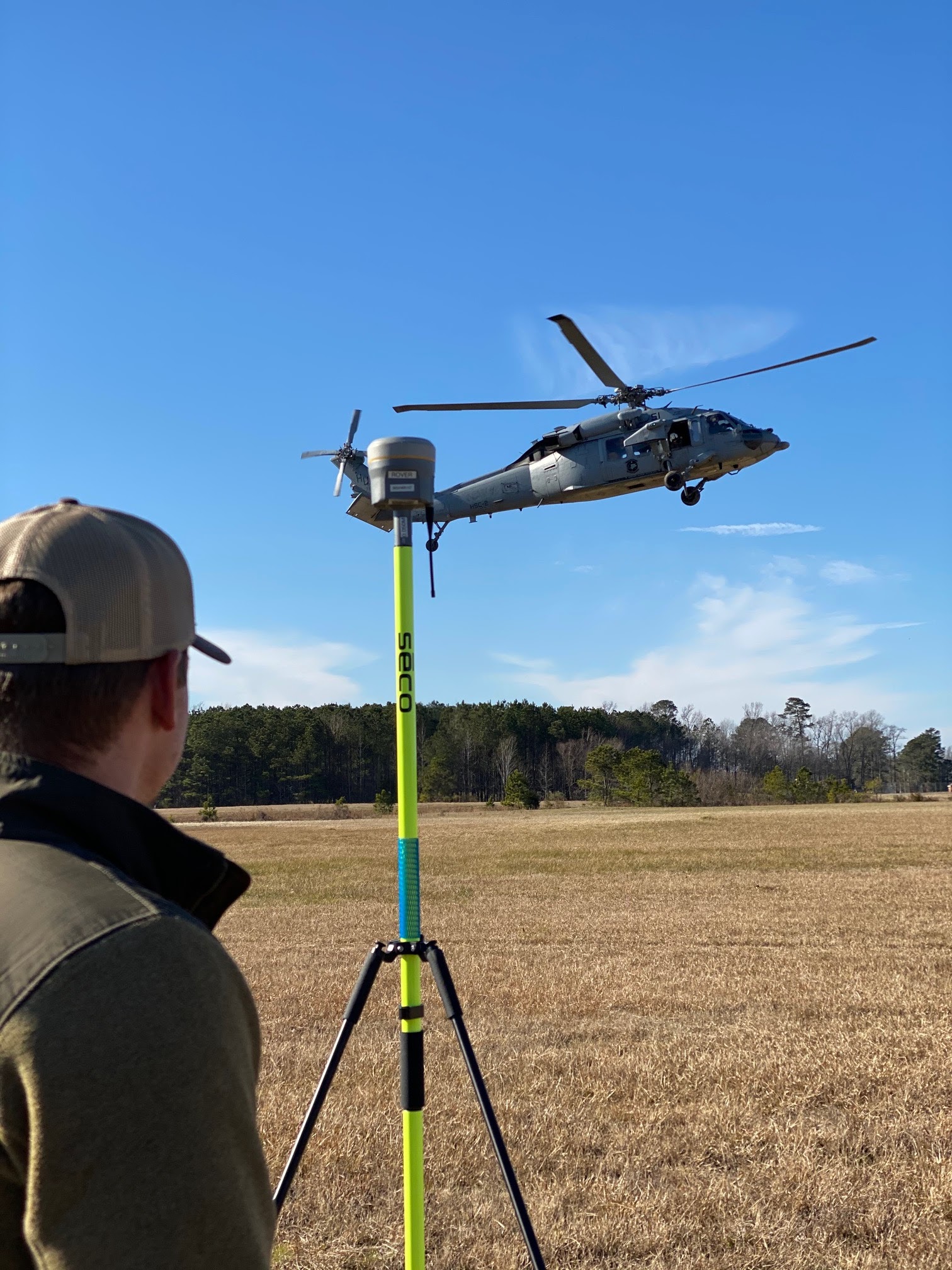 Updating specs/processes with FAA
OPUS Projects implementation
Use of modern technology
Reporting on database thresholds
Advising on development of real-time protocols
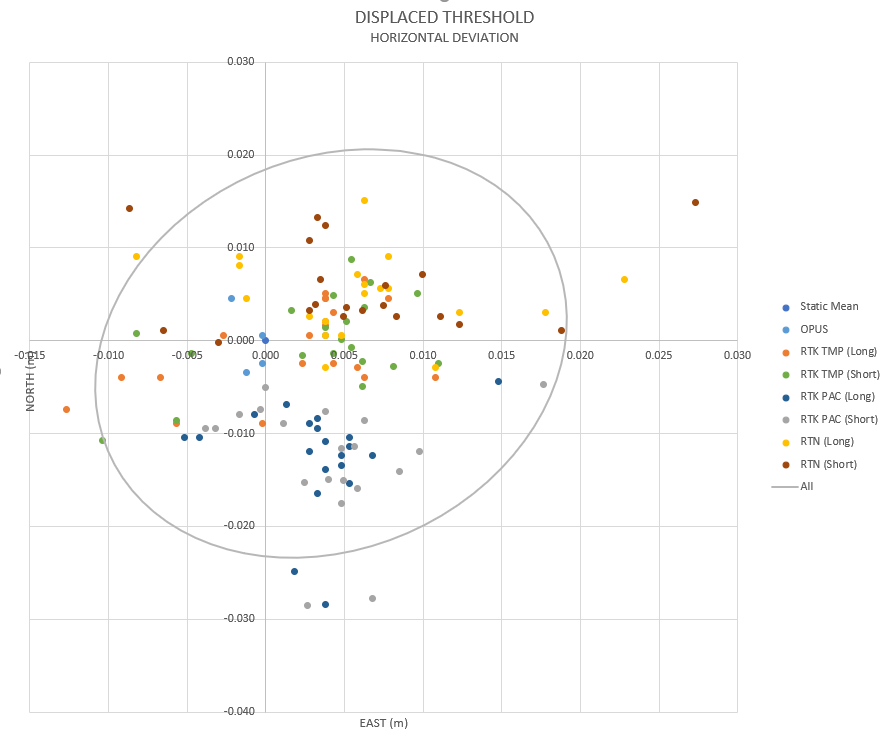 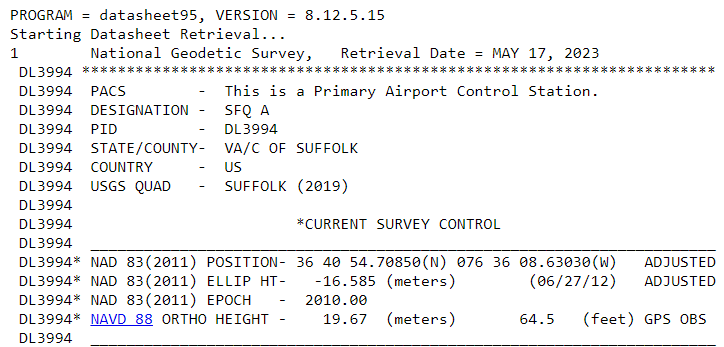 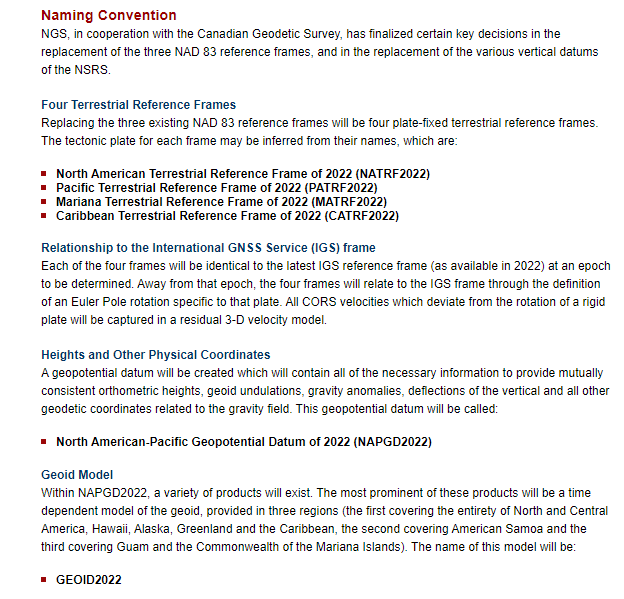 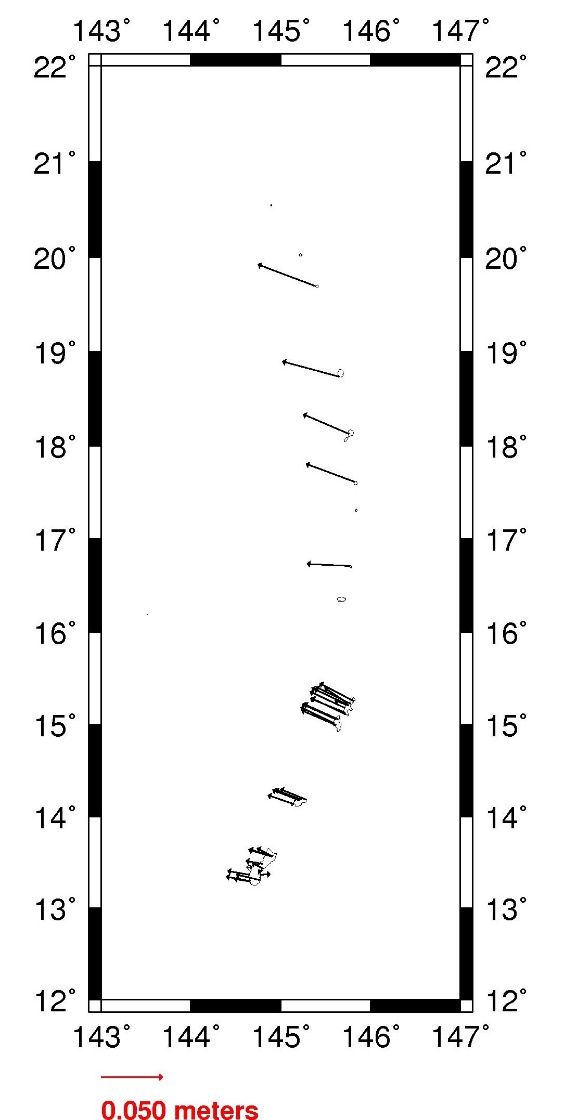 Campaigns
GNSS comparisons helped determine a new plate rotation model for MATRF2022
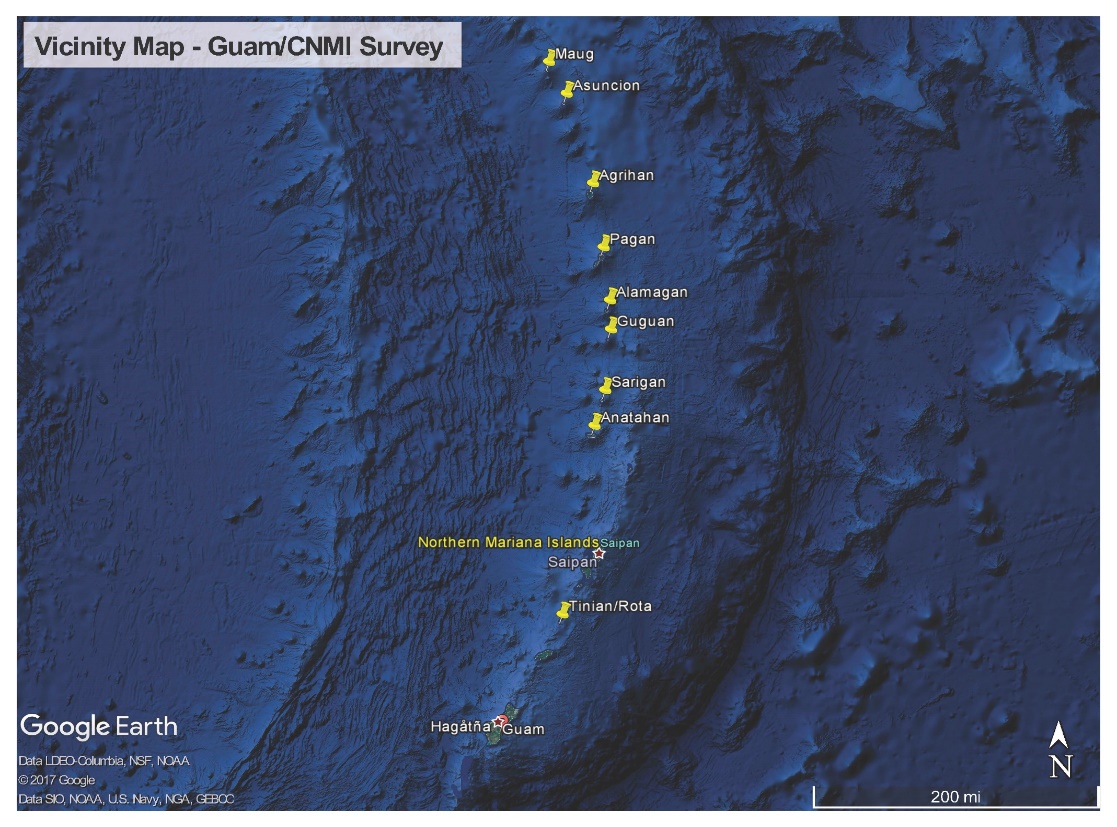 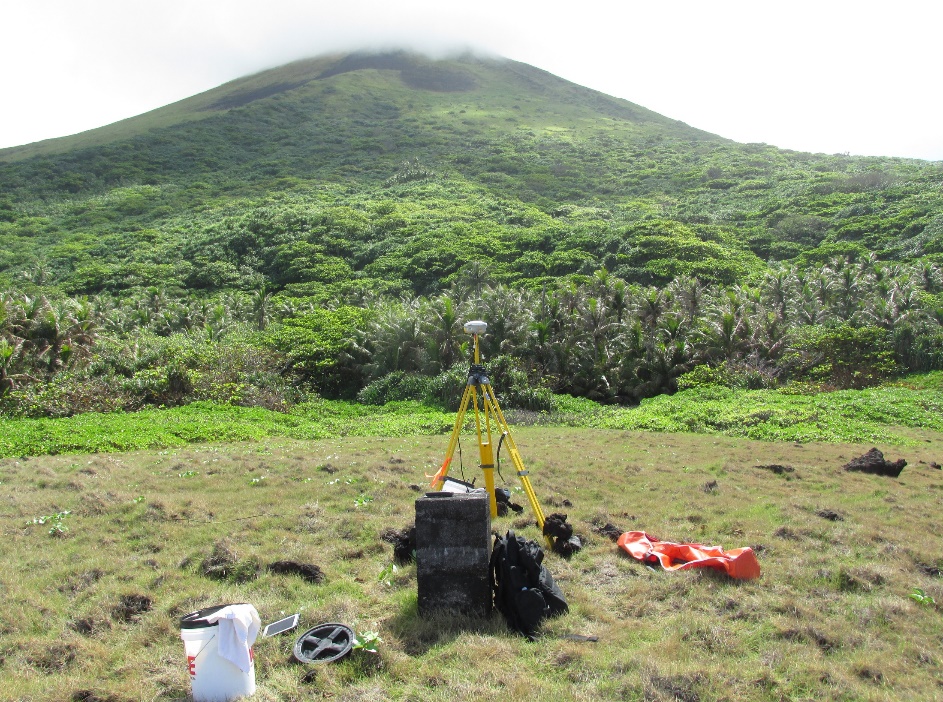 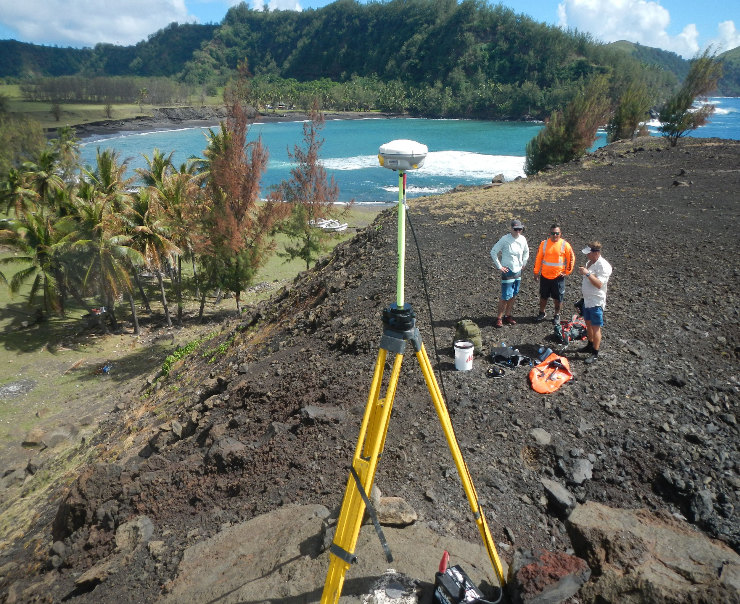 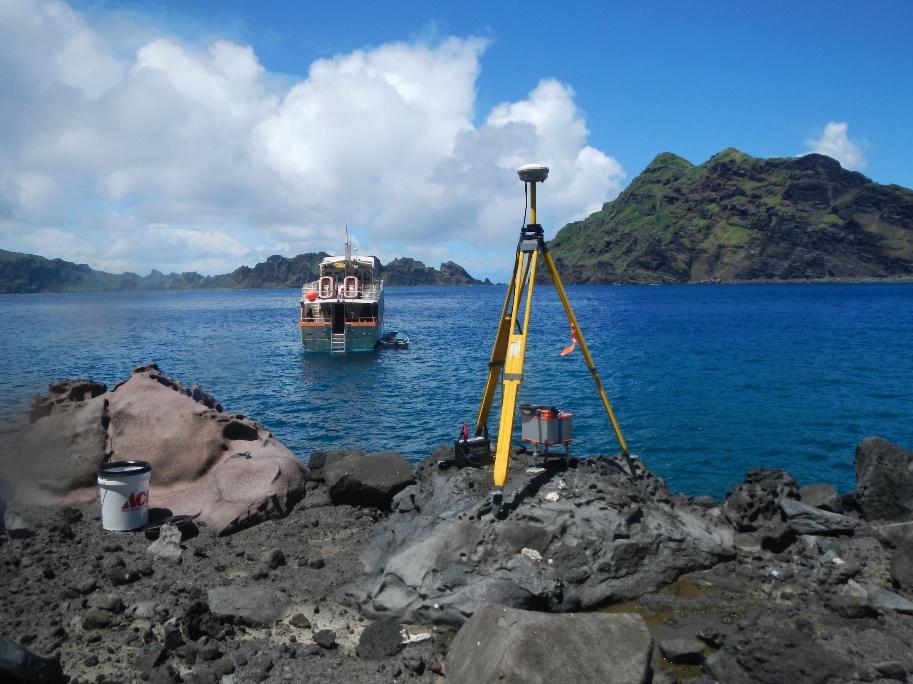 Campaigns
GNSS static survey on mainland and individual islands accessed via two weeks of remote marine charter
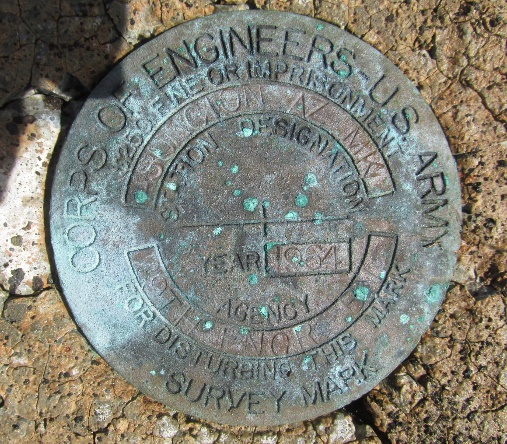 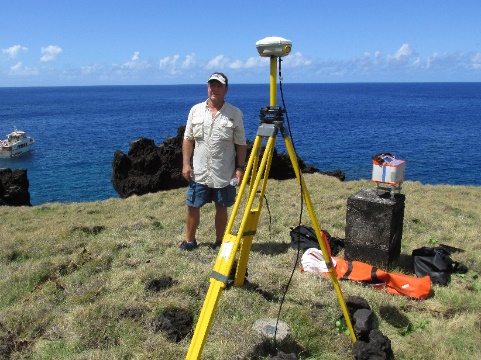 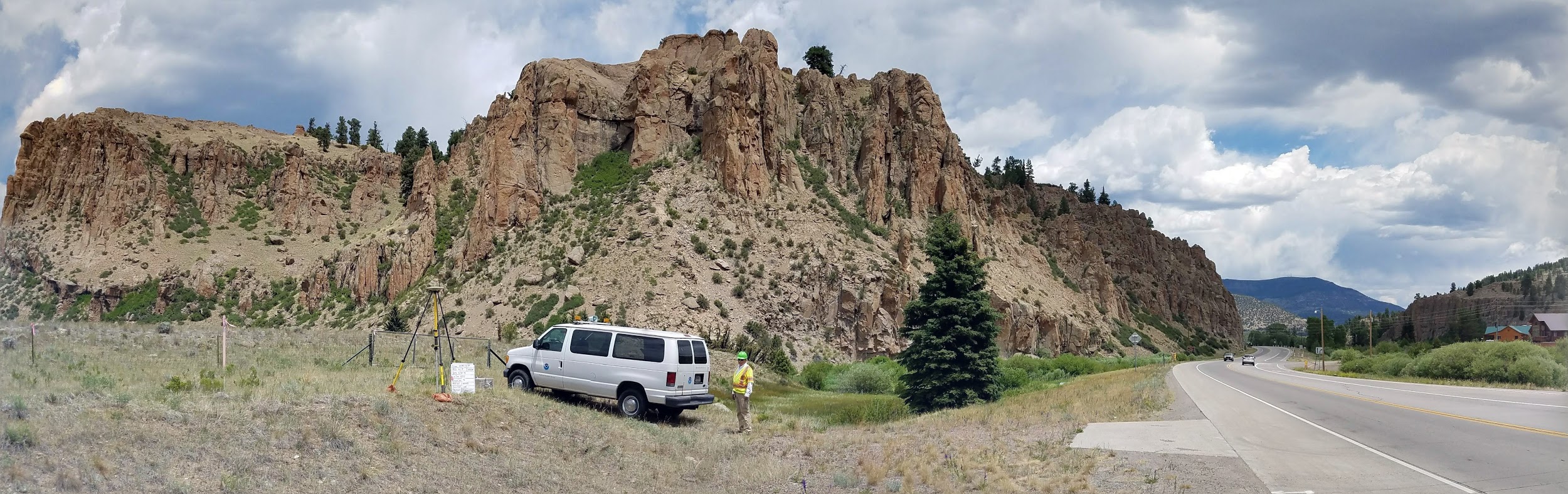 Campaigns
Other Modernization projects include the Geoid Slope Validation Survey (GSVS) and Geoid Monitoring (GeMS)
Projects with specific products include IGLD2022 and Chesapeake Bay VLM
Continual improvement of technology used, logistics, data collection, QA/QC
Upcoming survey in American Samoa for Foundation CORS recon and GNSS collection
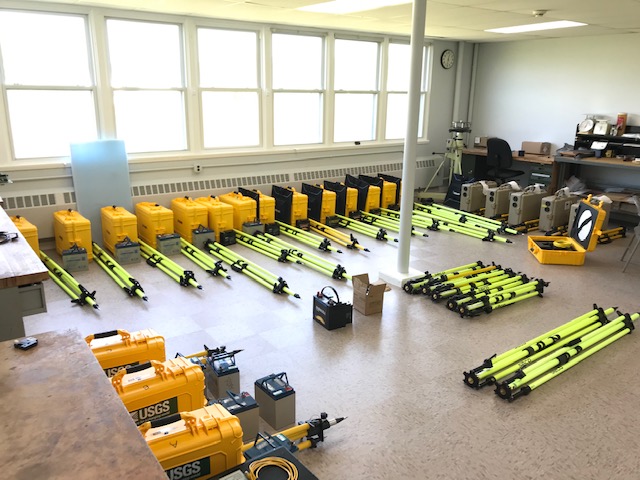 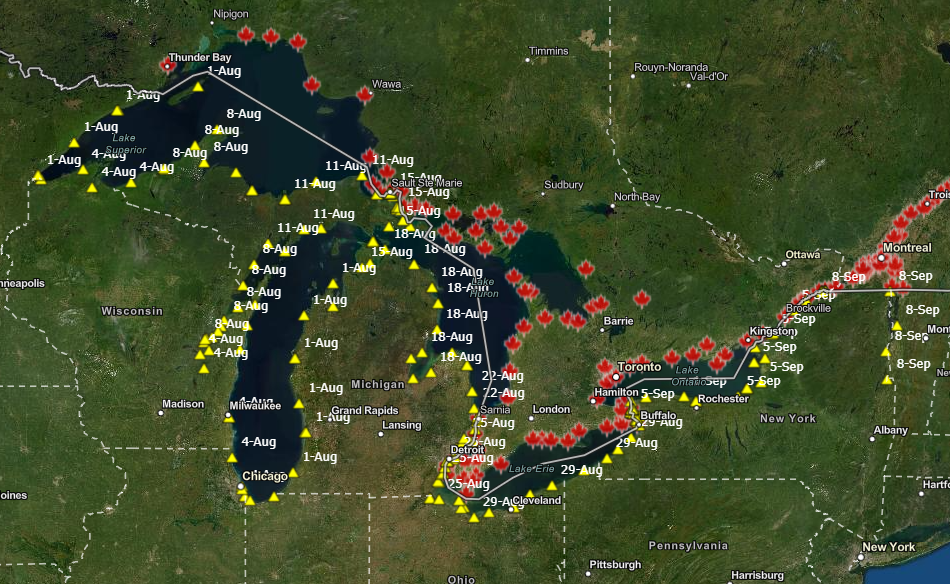 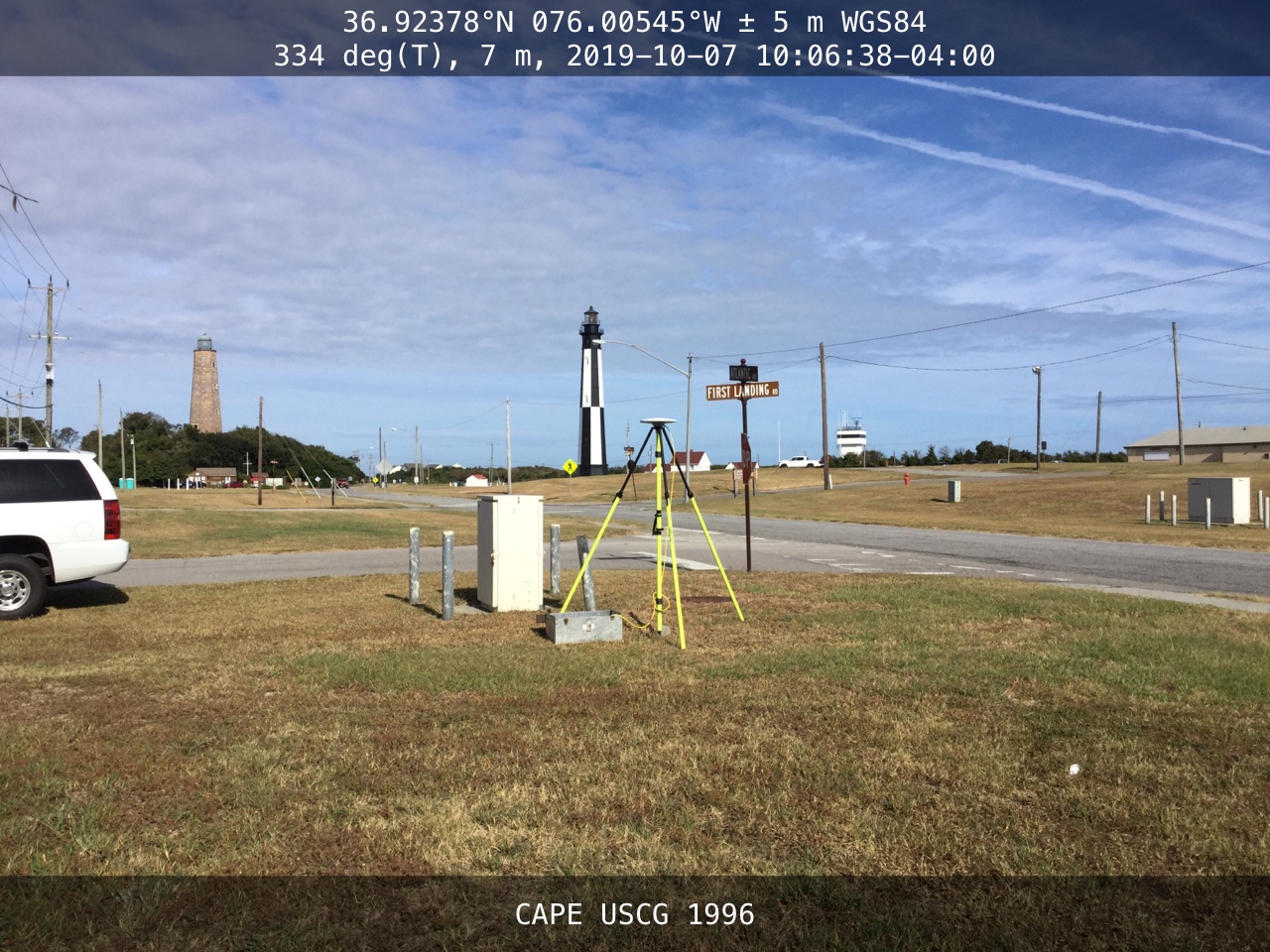 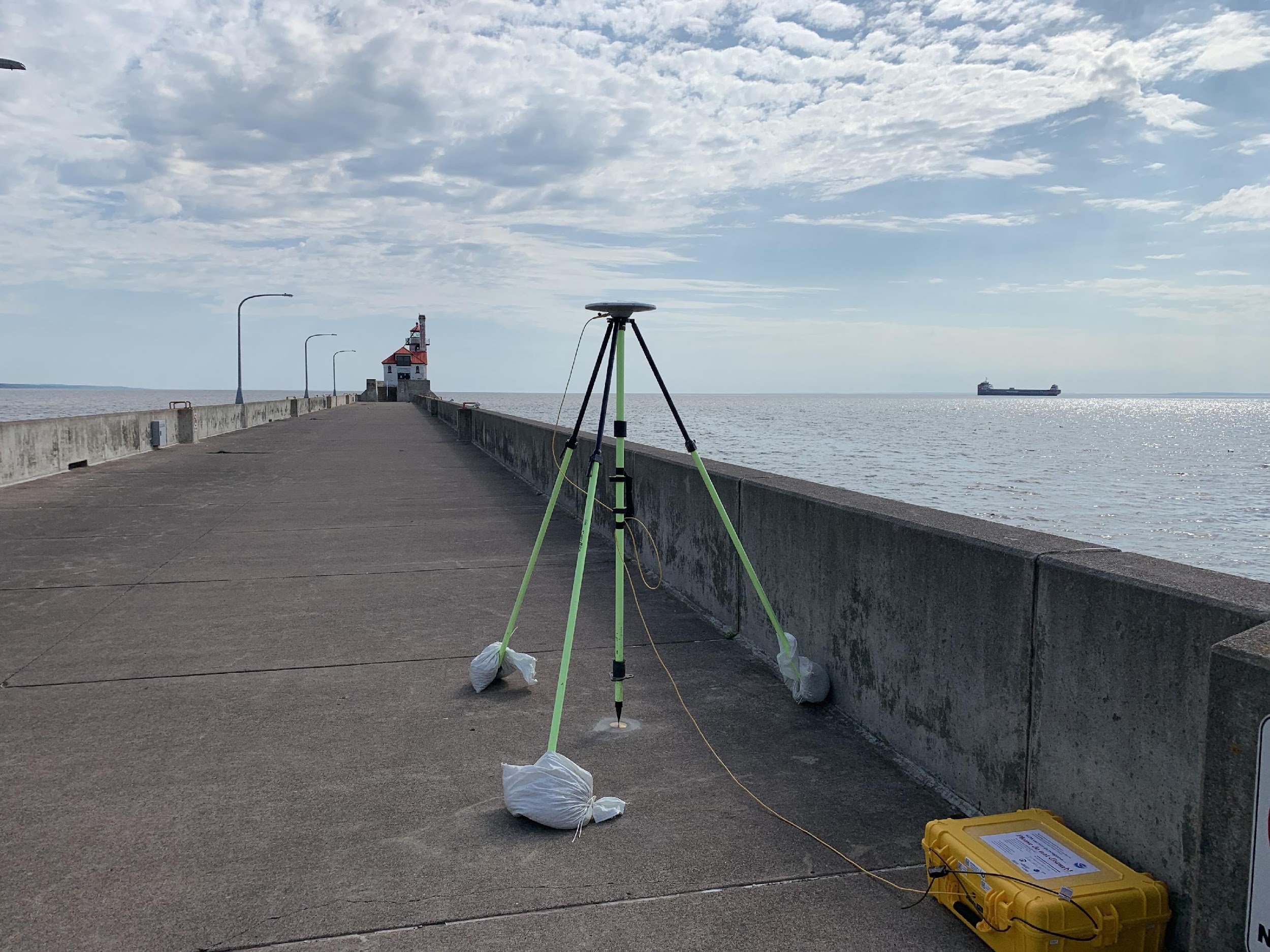 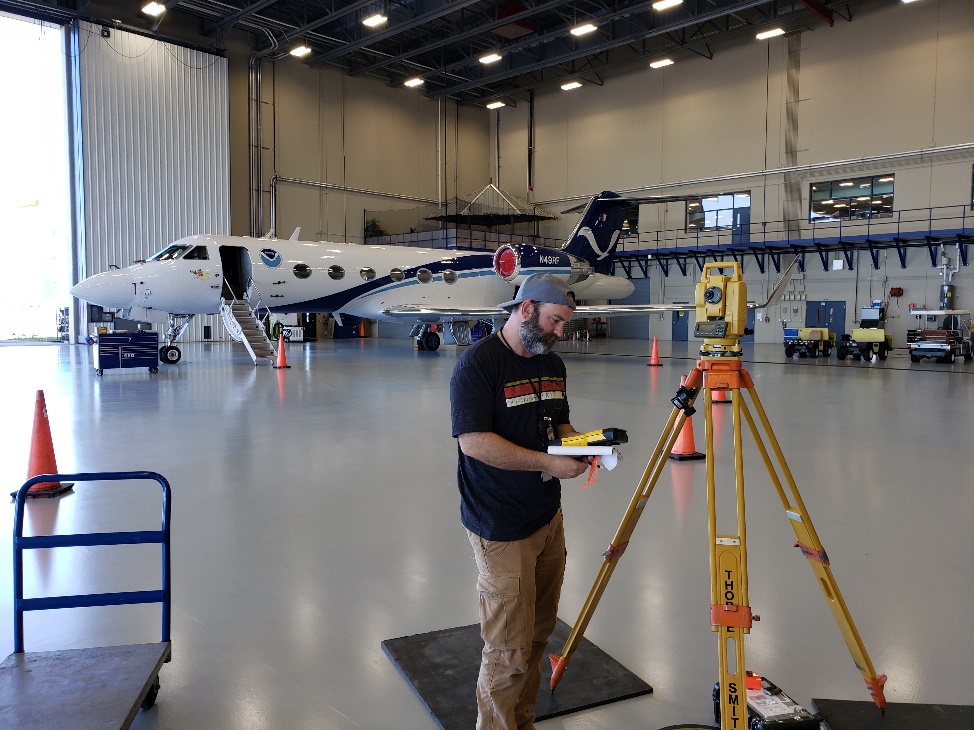 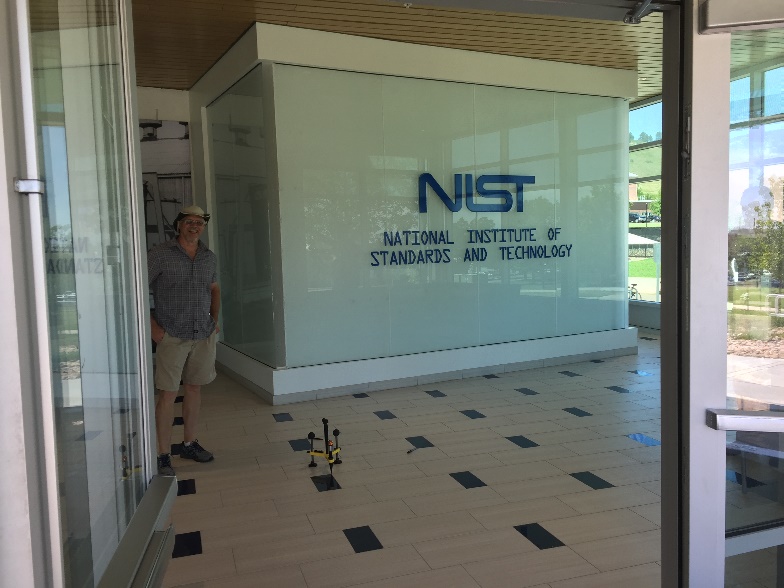 Tech Work
Sensor surveys
Leveling
Real-time
Leveraging GIS
Apps for Ops

These activities support Modernization products, hydrographic mapping, and scientific partners.

In addition they hone skills, equipment use, and protocols for high-precision work
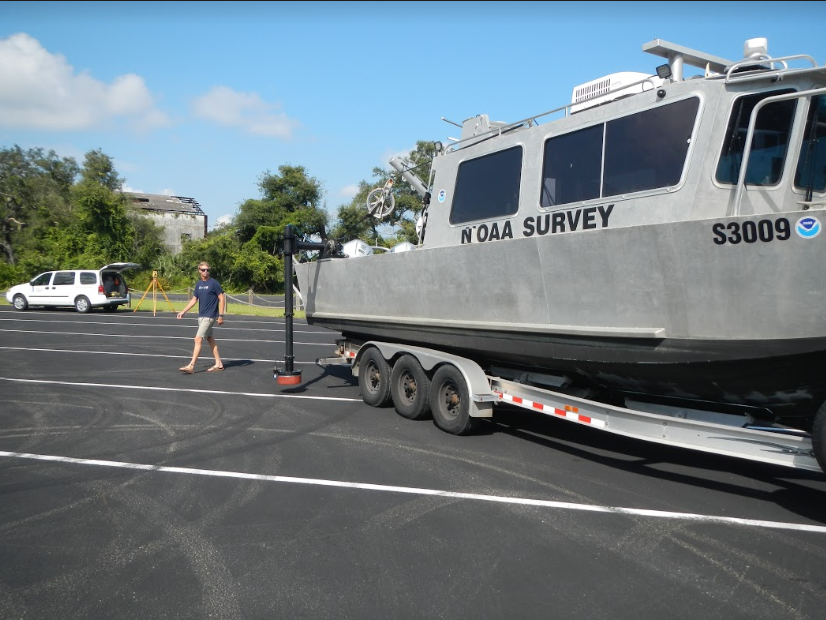 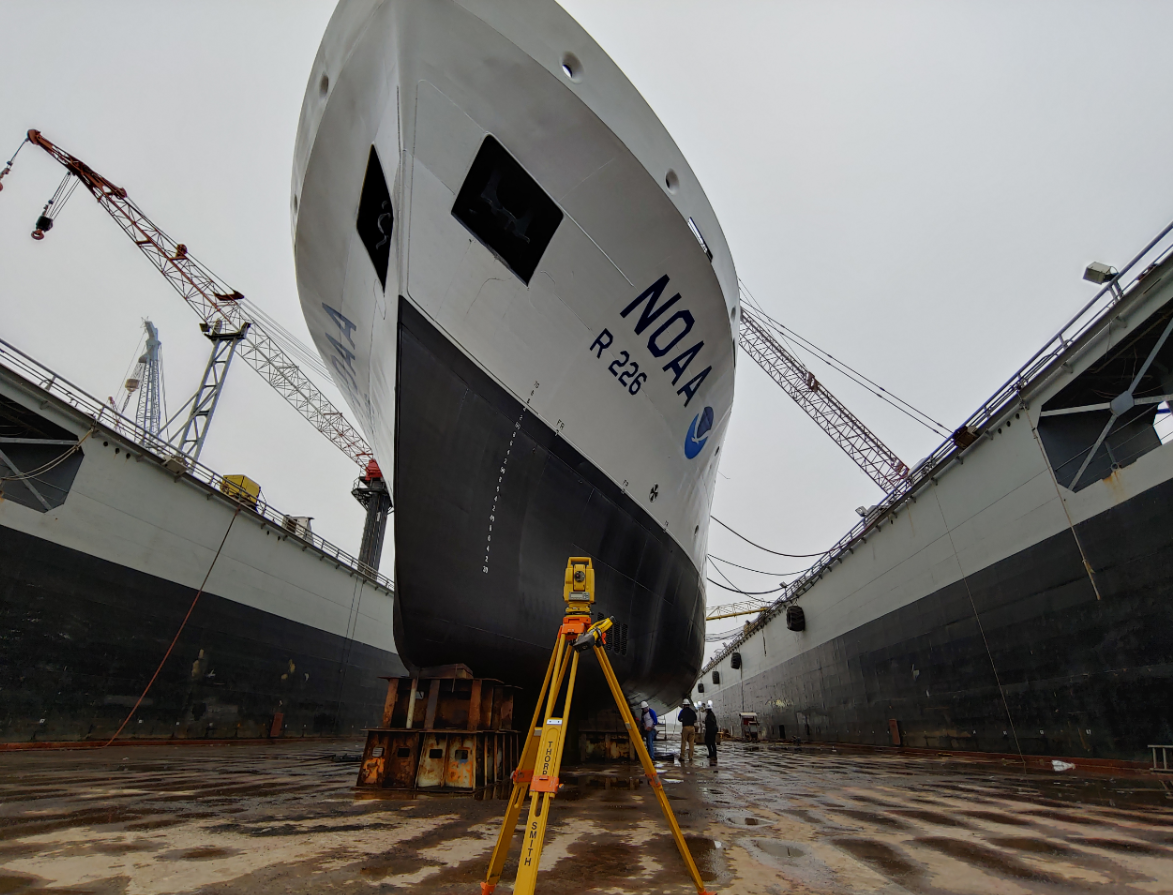 Emerging
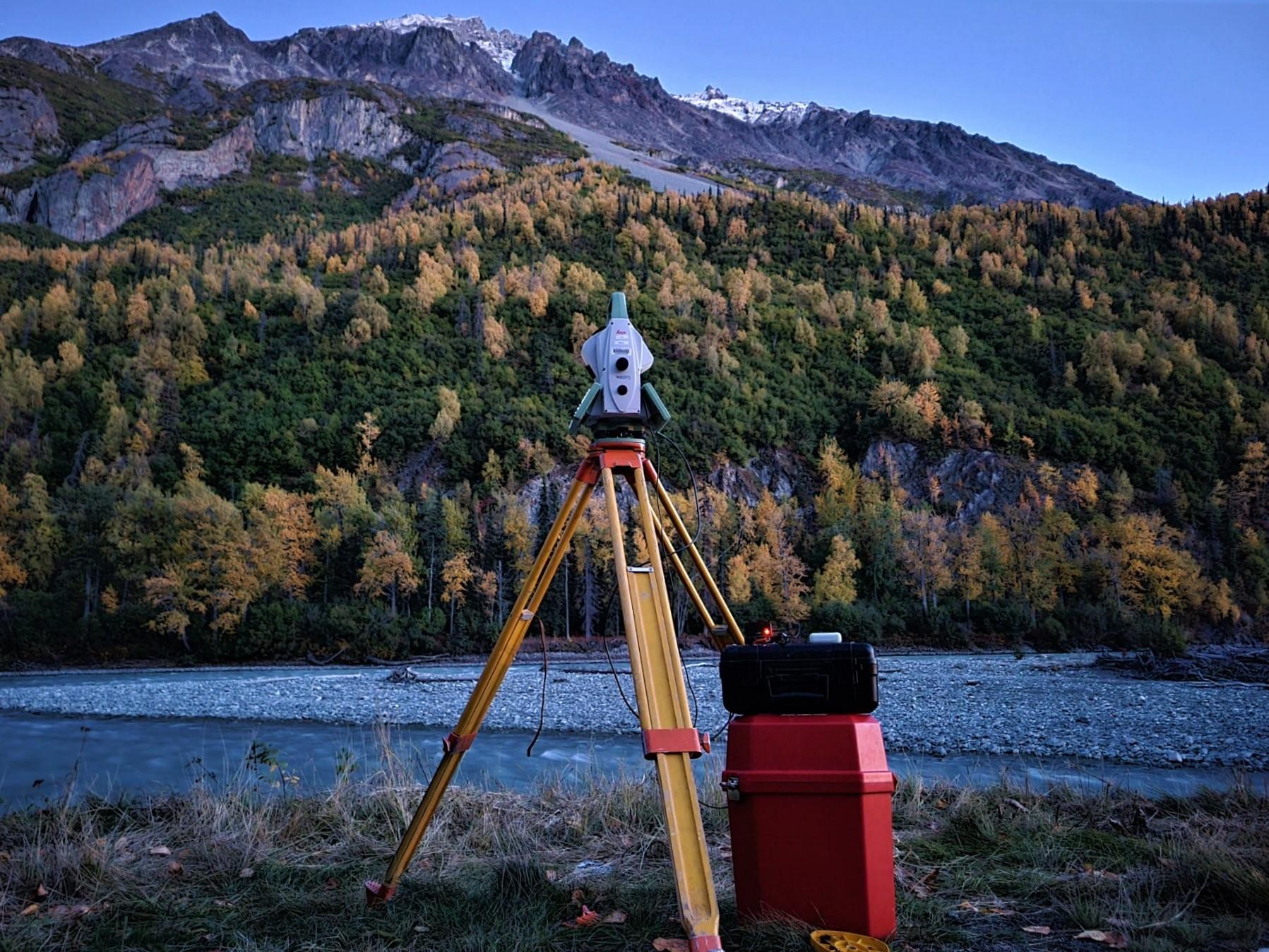 RTK/N for control
Deflection of Vertical
Astrogeodetic azimuths
CORS/FCORS 
Tie surveys

New data exchange formats will be key to layered data

These projects inform Modernization standards, field test new tools in place, help establish new protocols
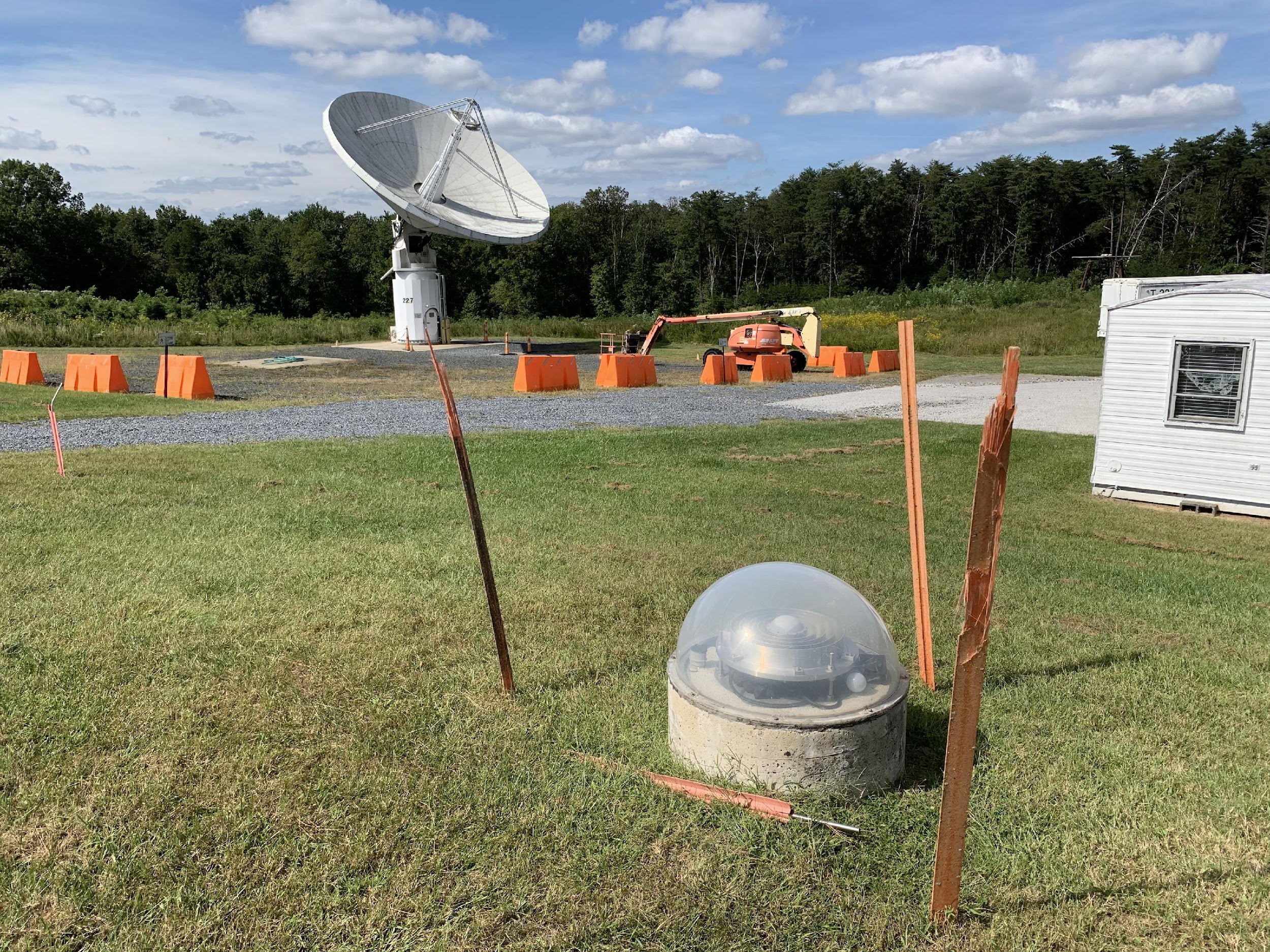 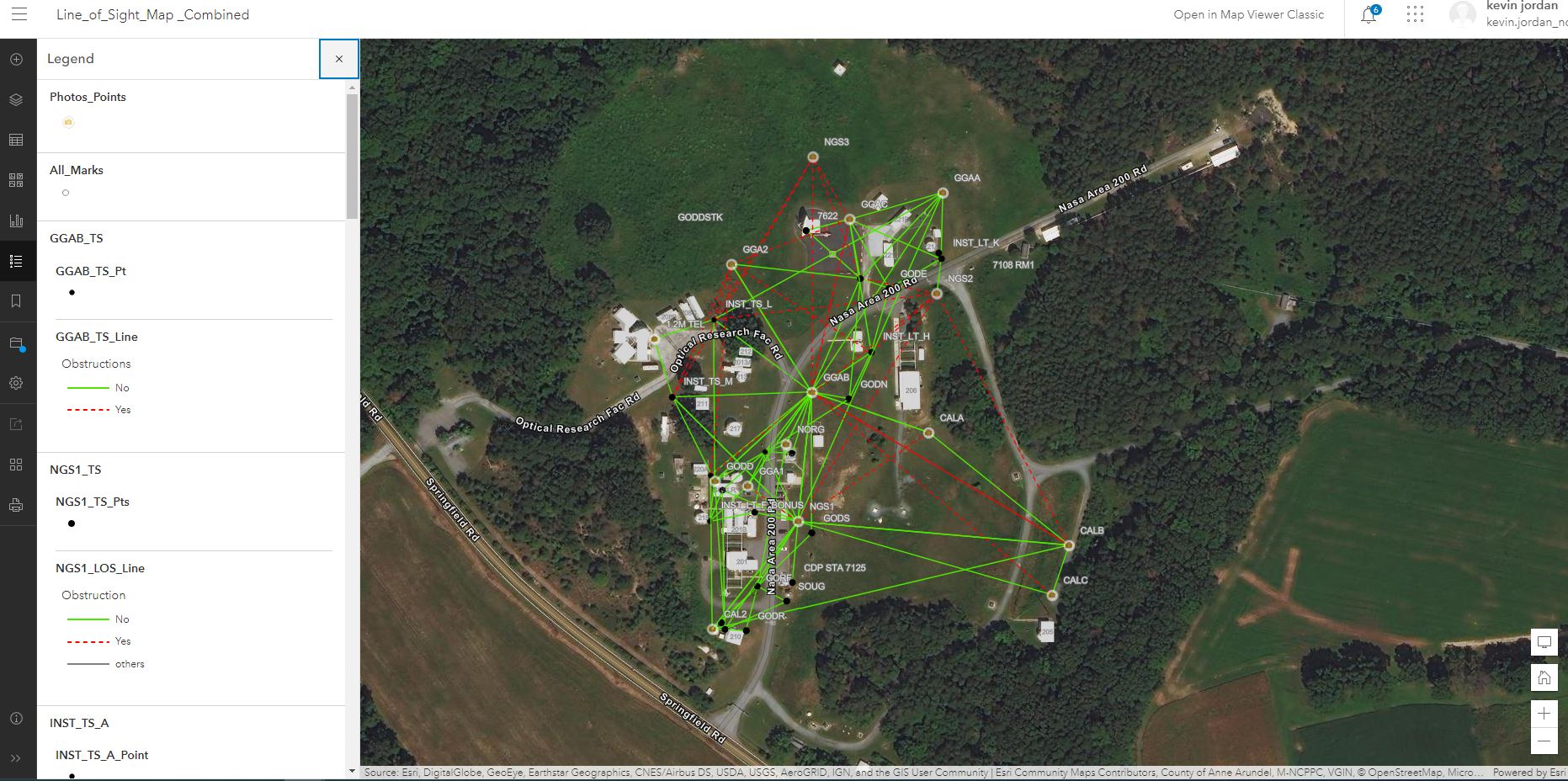 Tie Surveys & Co-location
History of NGS local tie surveys:
Supporting mobile VLBI and SLR programs, evolving into 
Supporting IERS by completing annual surveys at co-location sites

ITRF realizations are the combination of the four space geodetic techniques
VLBI, SLR, DORIS, GNSS
Co-locating these techniques allows for their combination
Individual techniques are asking for millimeter precision

No matter how accurate the individual techniques are, a ground survey ties them together.
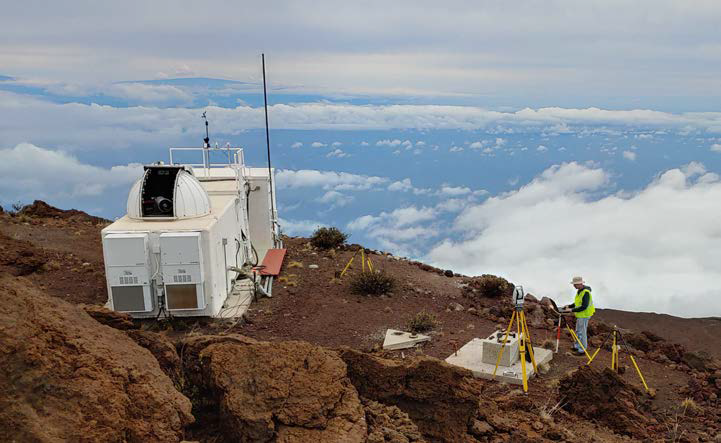 IERS/ITRF Work
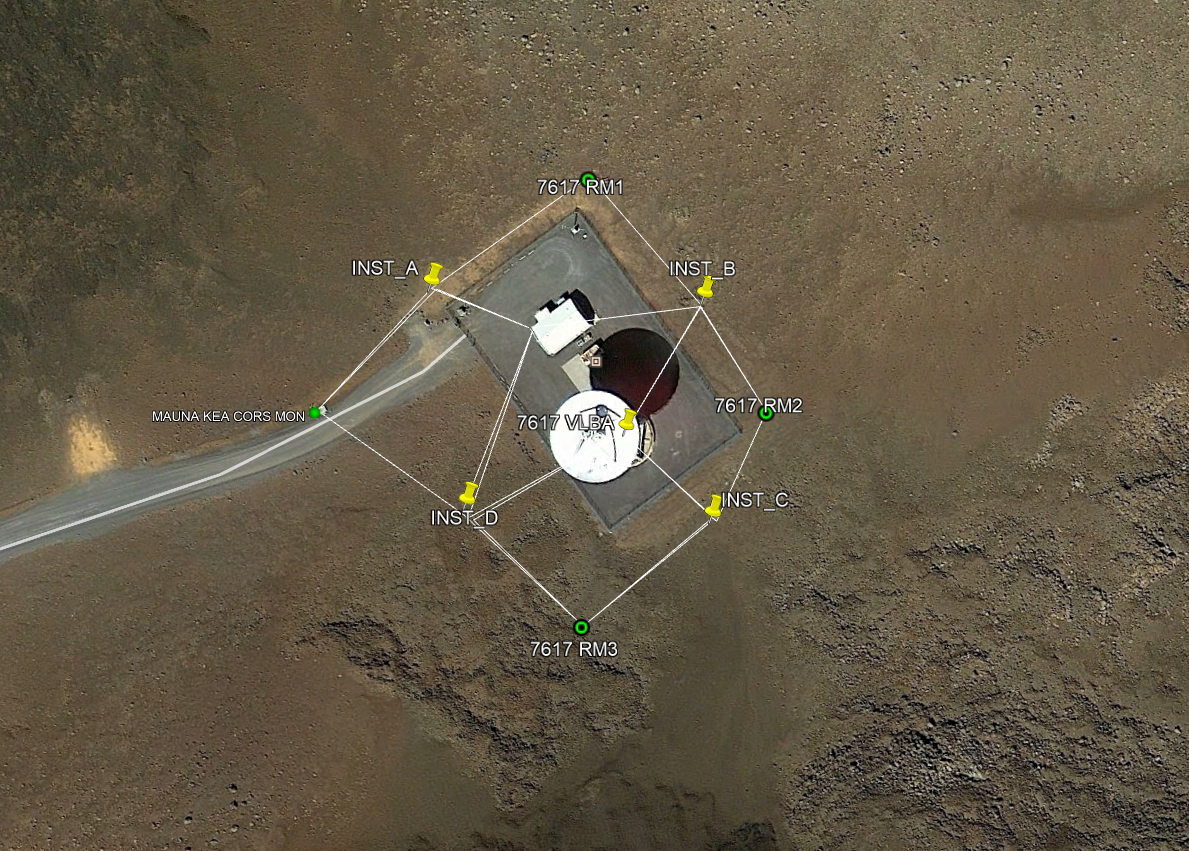 Using passive marks as our fabric, we measure ties with terrestrial observations and align with GNSS…..for now

Data goes through rigorous analysis and processing and is submitted to IERS via a SINEX file for incorporation in ITRF development
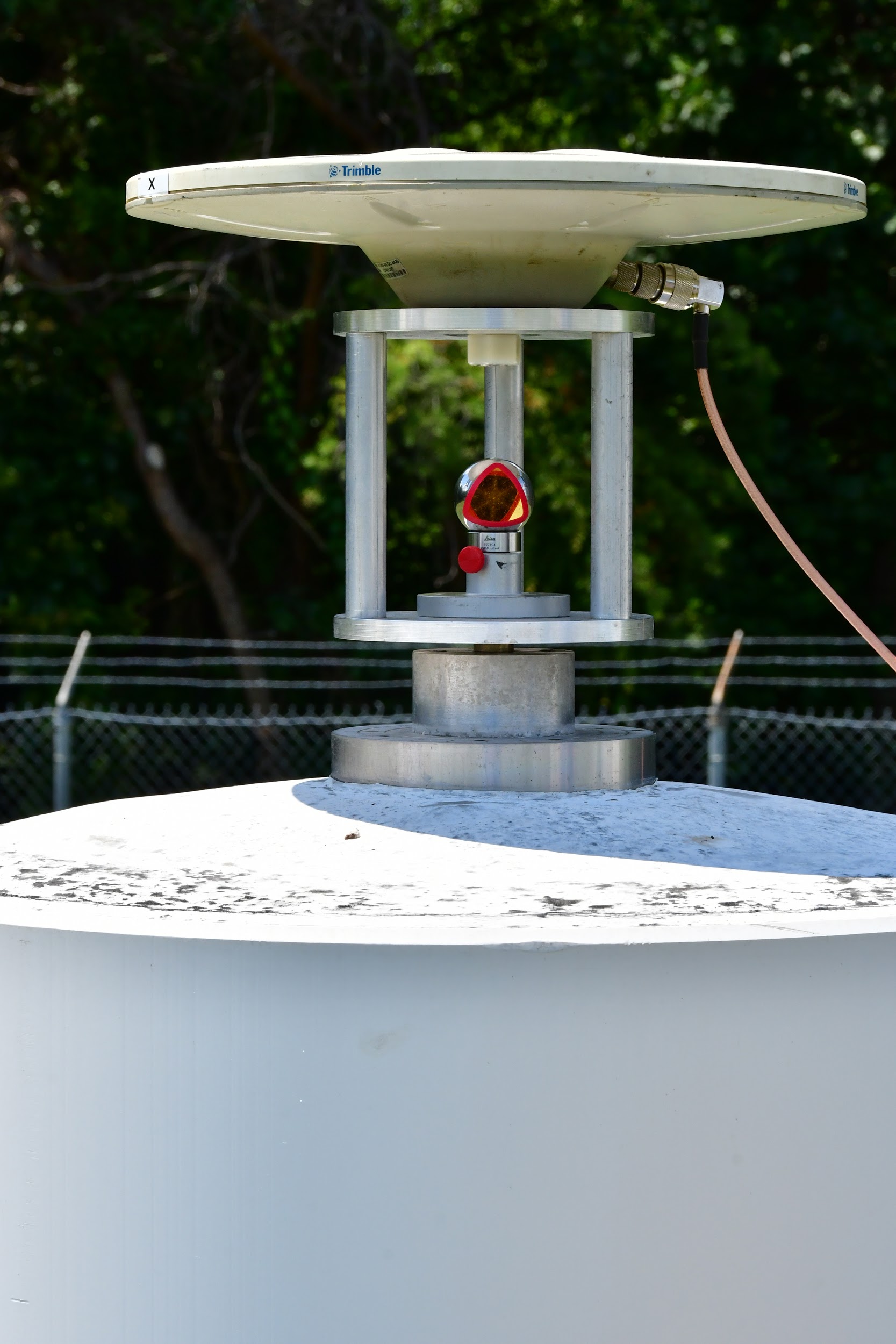 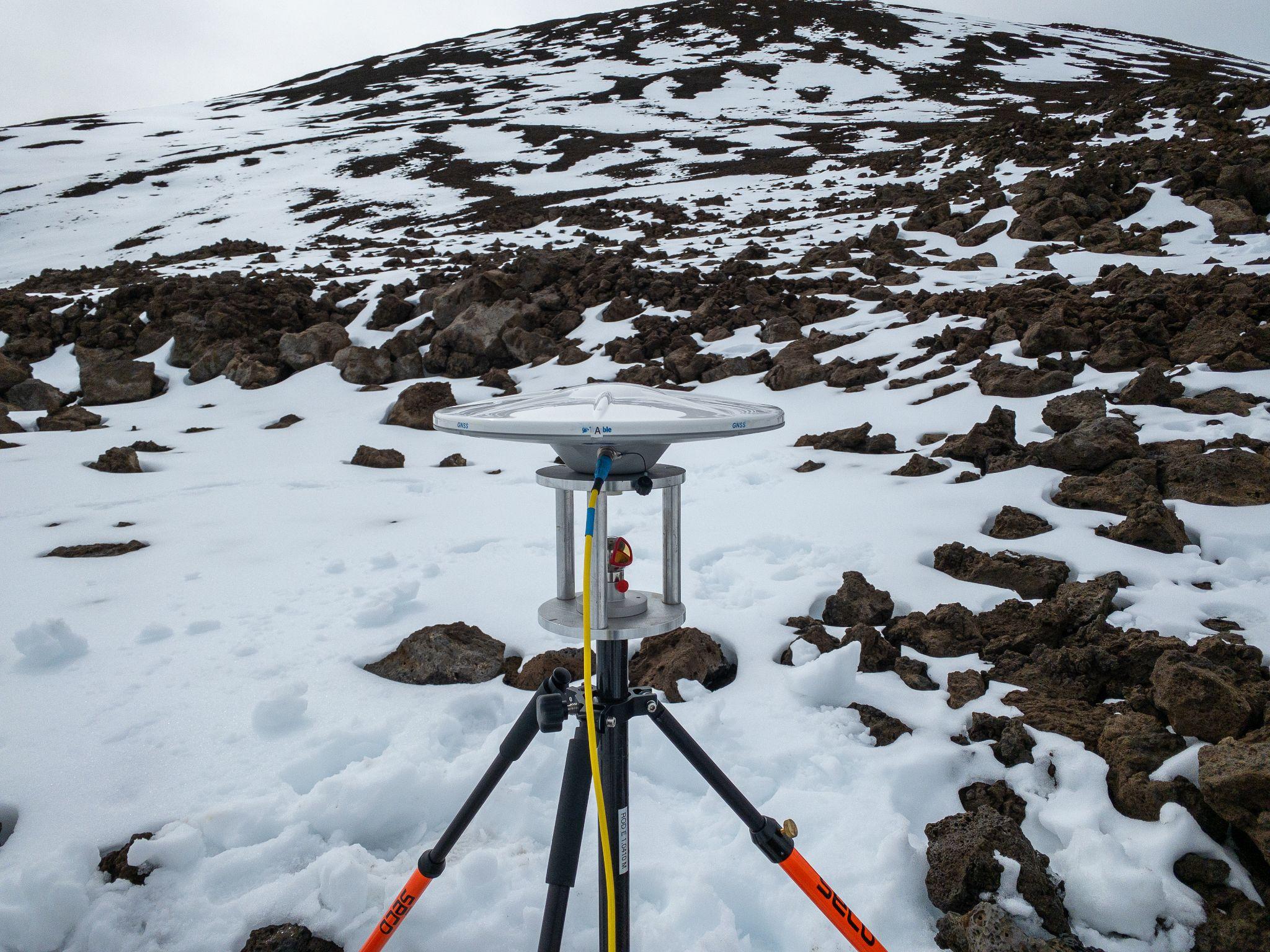 IERS/ITRF Work
Recent Activities
Maui, HI (GNSS/SLR)
Westford, MA (GNSS/VLBI)
Stafford, VA (GNSS/SLR)
Table Mountain, CO (GNSS/Gravity)
Mauna Kea, HI (VLBI/GNSS)
Greenbelt/Goddard (All)
Kokee (VLBI/GNSS)

There was an increase in tie surveys vectors from GNSS to DORIS, SLR, VBLI between 2014 to 2020 (Altamimi 2022)
Total vectors from 212 to 253
Vectors with discrepancy <5mm from 64 to 96
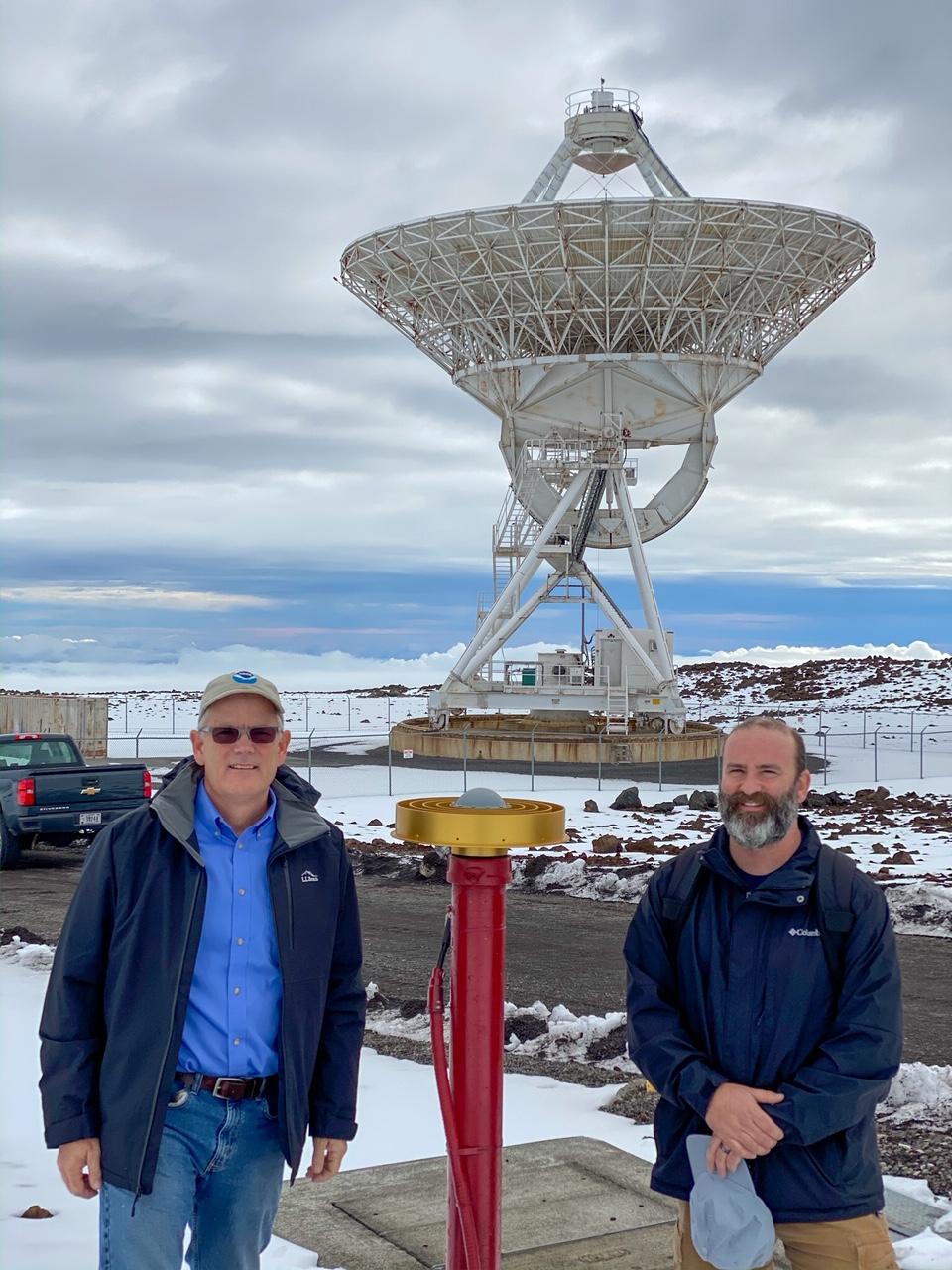 Need for Co-location
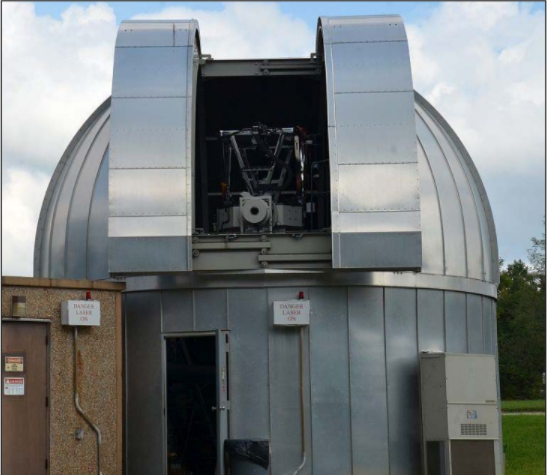 Enhanced partnerships due to Foundation CORS development has increased need and number of partners

Growing interest in water levels and coastal resilience has increased the desire and need for tie surveys and layered data

Researchers and scientists are striving for (and reporting in) mm’s, so the continued need for robust field surveying protocols is only growing
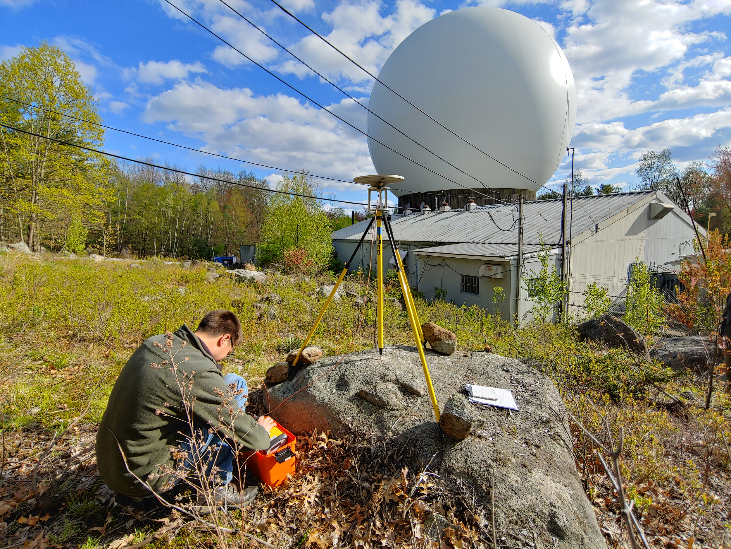 Co-location research
On-going development in field protocols and research topics are development based on field discoveries, operator requests, and site-specific challenges

Current topics are VLBI antenna deformation, automated site monitoring, and the inclusion of additional sensors (InSAR, water levels, etc.)

The value of these surveys to the overall community is immense and co-locating of sensors continues to be a growing area of expertise
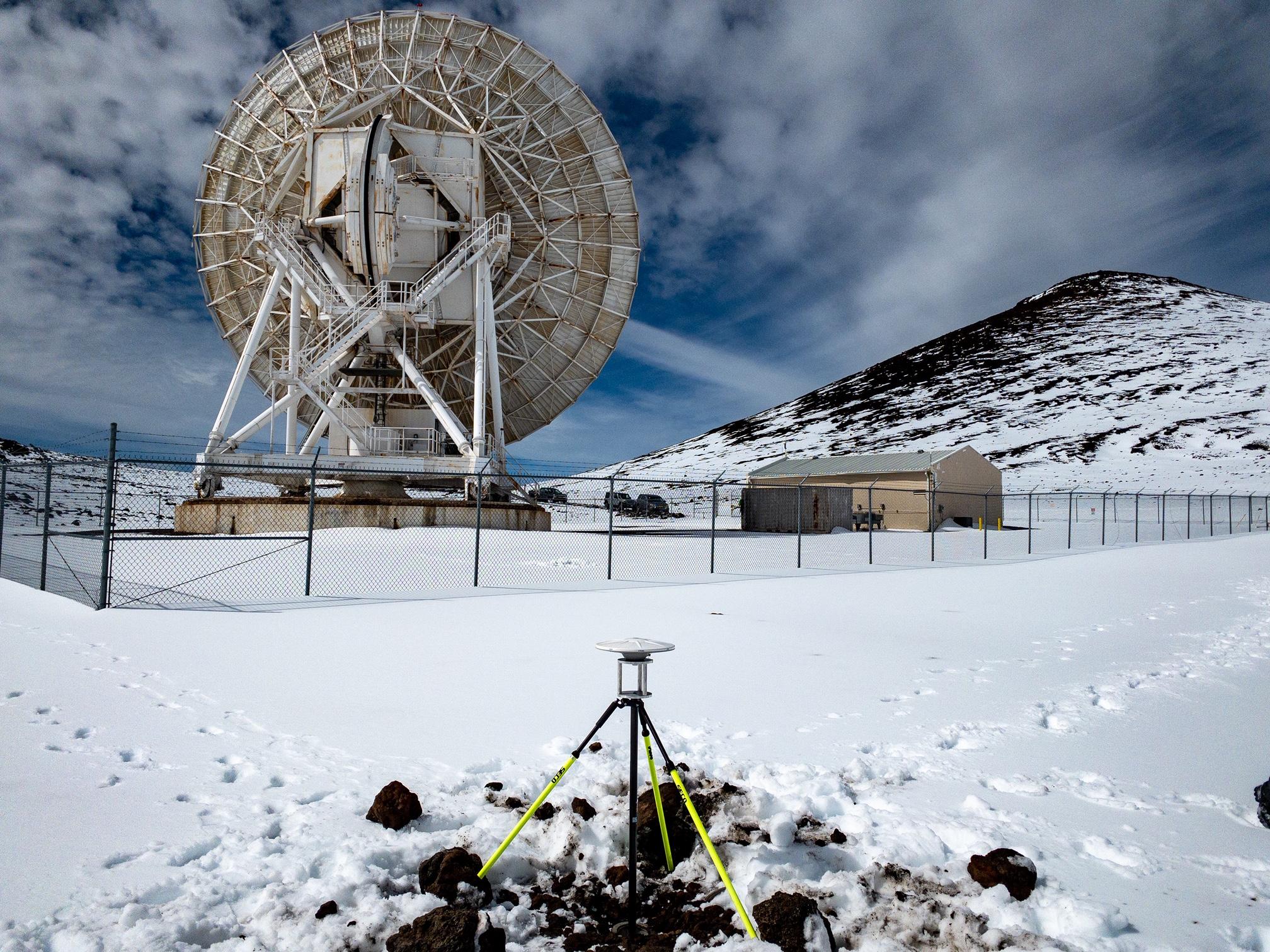 NGS Field Support
Surveying
Conduct or provide input on campaign surveys utilizing long-duration static GNSS
Measure local ties at co-location sites (observatories, water level stations, VLM)
Training
Videos or job aids available from various projects that describe tripod calibration, receiver configuration, and best practices
Established training courses available
Lessons learned in the field
Geodetic Expertise
We will answer questions, provide feedback on survey plans, or potentially operationalize for those that have challenges requiring field work
Equipment
Consistently working with CORSs, GNSS, robotic total stations, leveling procedures, etc. to determine best course forward for geodetic-quality work
Thank You
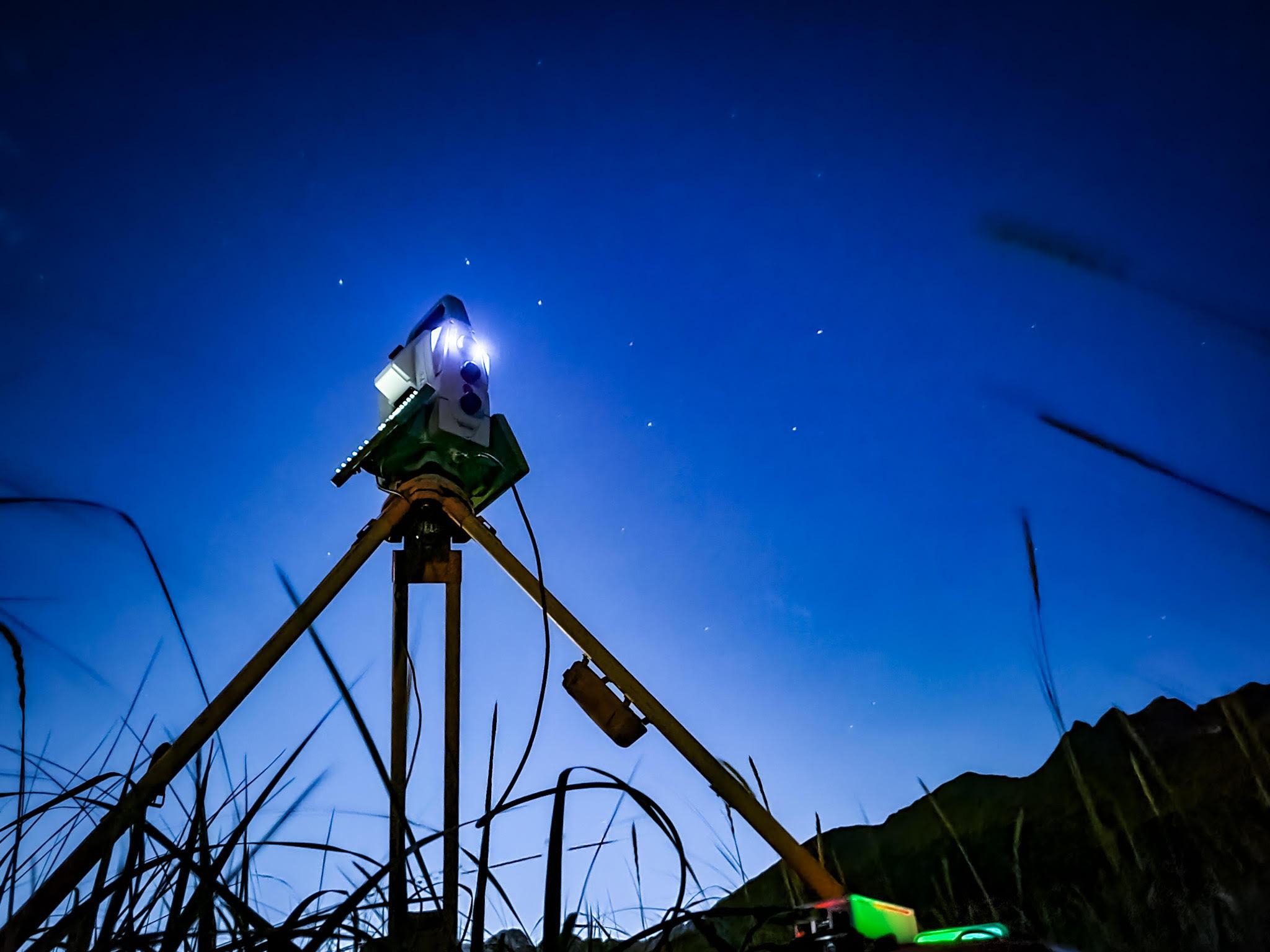 Ryan Hippenstiel, PLS
Chief, Field Operations Branch
NOAA's National Geodetic Survey
https://www.ngs.noaa.gov/
ryan.hippenstiel@noaa.gov